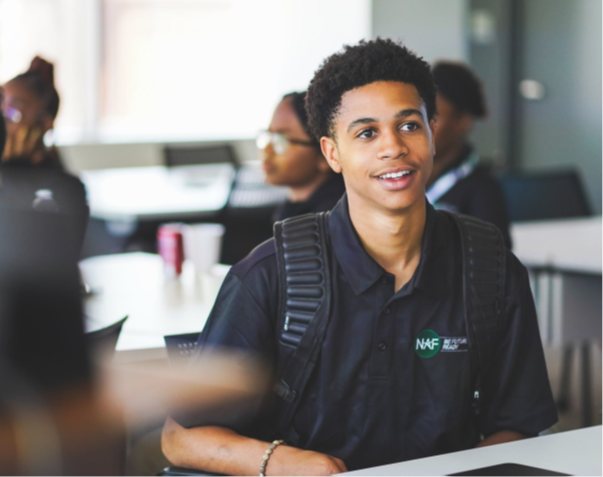 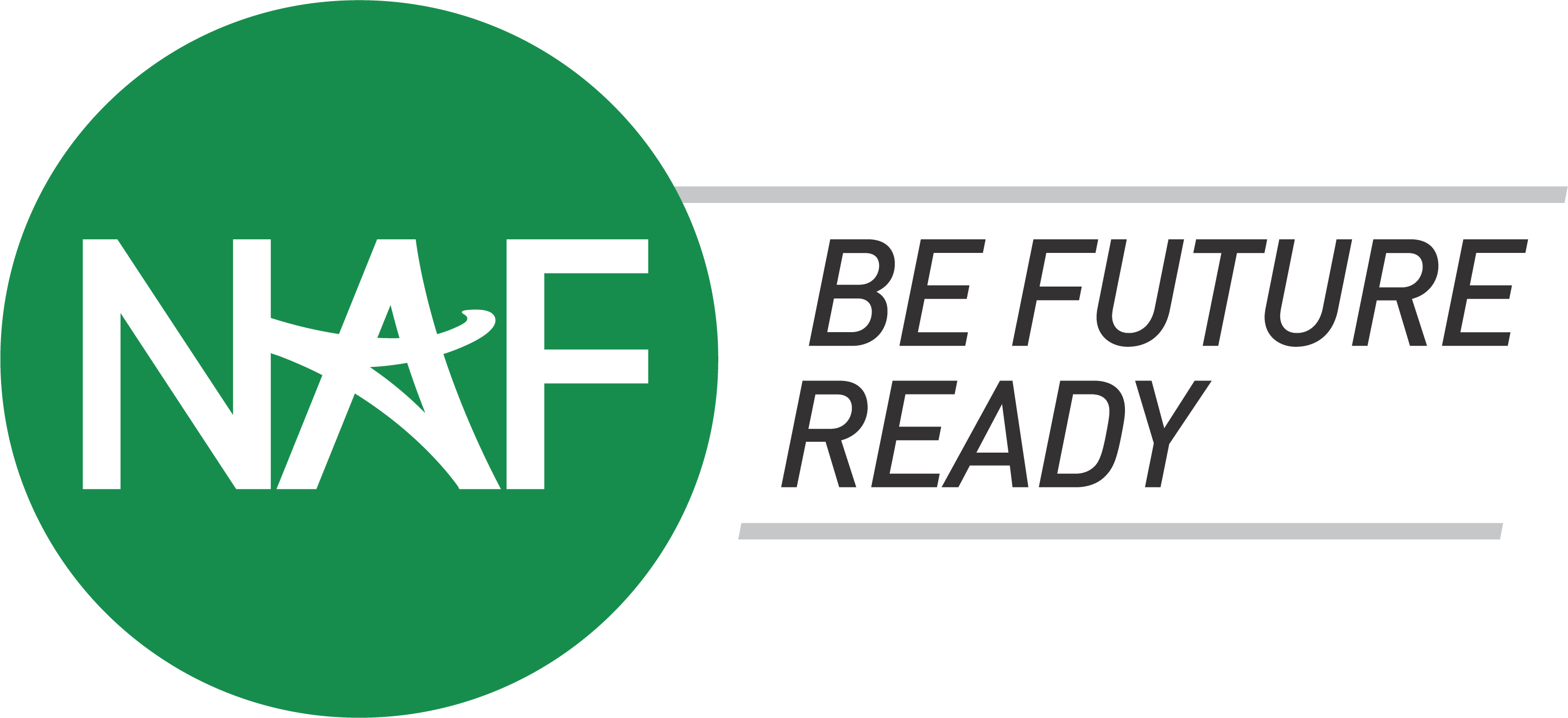 We aim to provide access to opportunities for high school students and their communities by bringing schools and businesses together to better prepare students for college, career, and future success.
1
1
Introductions
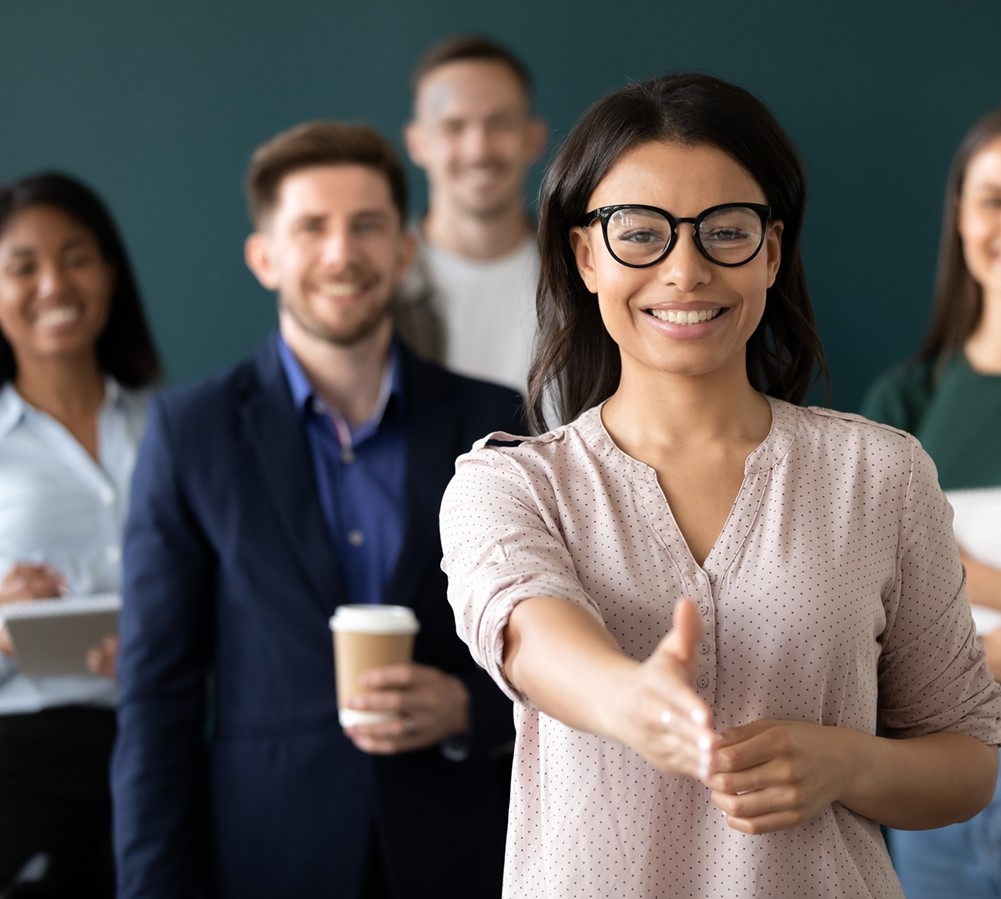 [Speaker Notes: Agenda Review
1. Network Highlights; 2. NAF Design Overview; 3. Admissions process and Pricing; 4. Tech Enabled Impact 5. Questions & Next Steps]
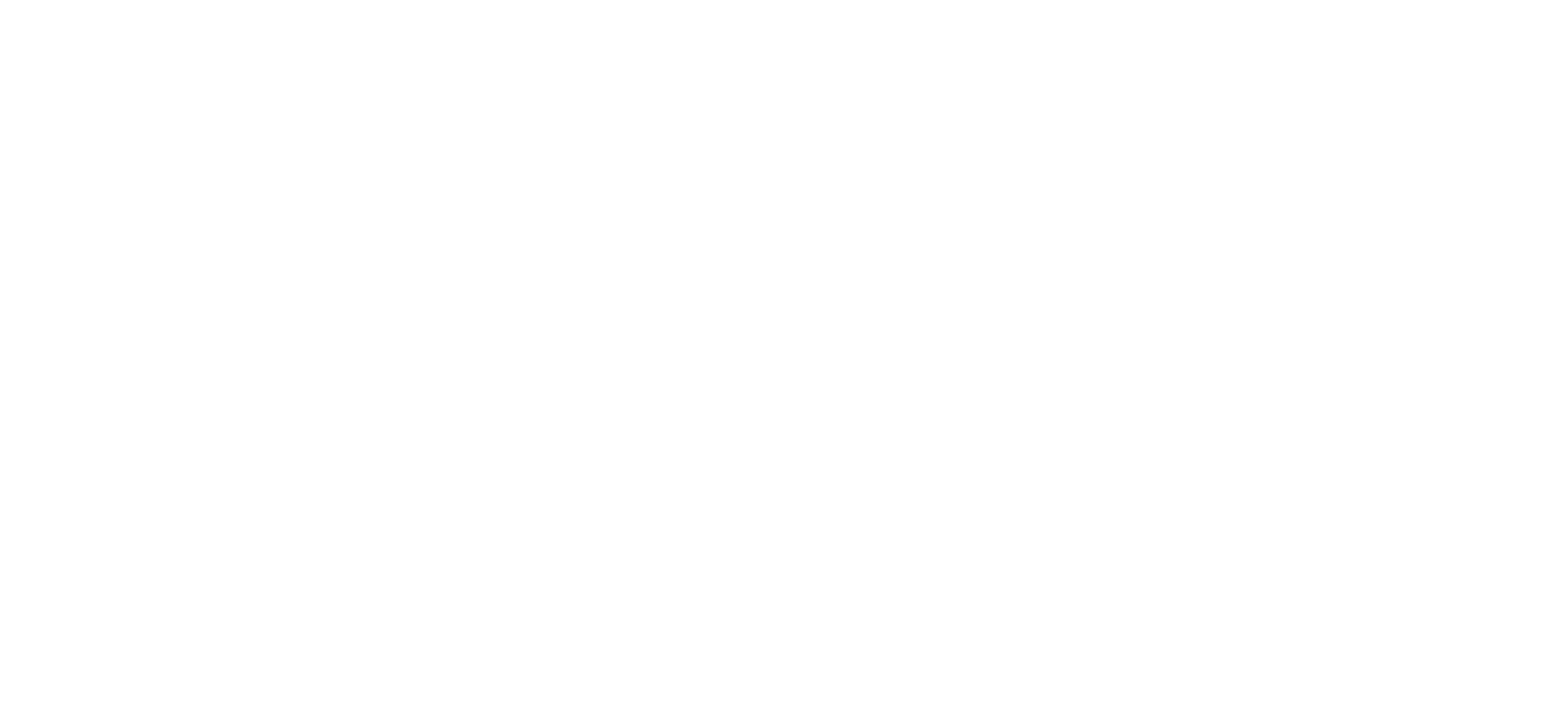 [Speaker Notes: https://www.youtube.com/watch?v=WHqagBn1uMo]
NAF Builds Career
Success
NAF is a leader in the movement to prepare young people for college and career success.

A network of career academies which are small, focused learning communities within public high schools

Offering schools and businesses a proven and sustainable model for working together to ensure high school students are future ready

Themed around thriving high-need industries
NAF is preparing a skilled talent pipeline for our country’s most viable industries, in partnership with high schools, employers, and community leaders.
Health 
Sciences
Information
Technology
Hospitality &
Tourism
Engineering
Finance
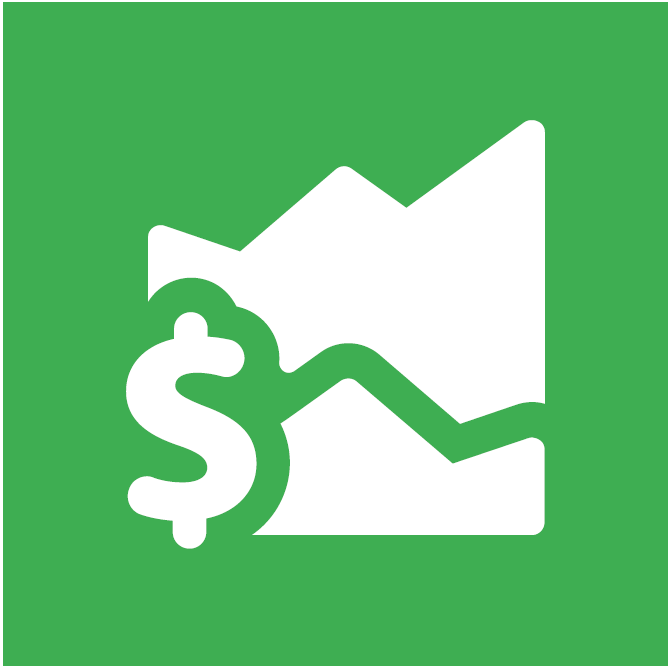 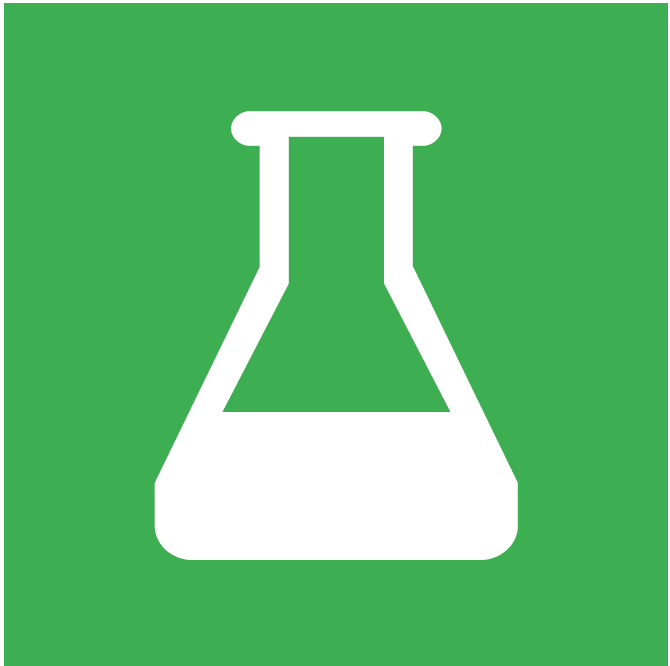 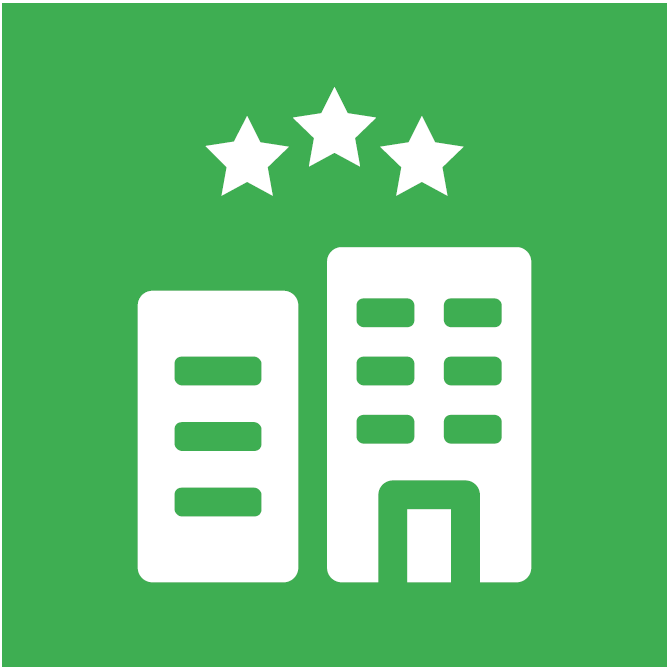 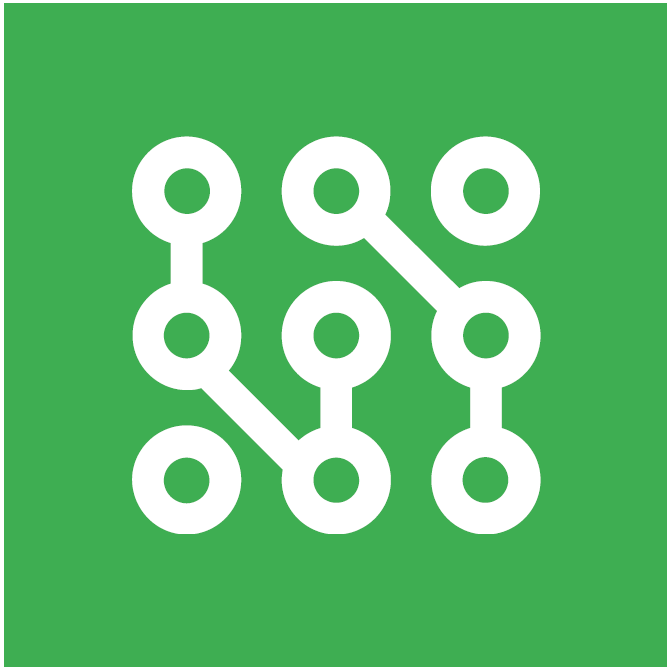 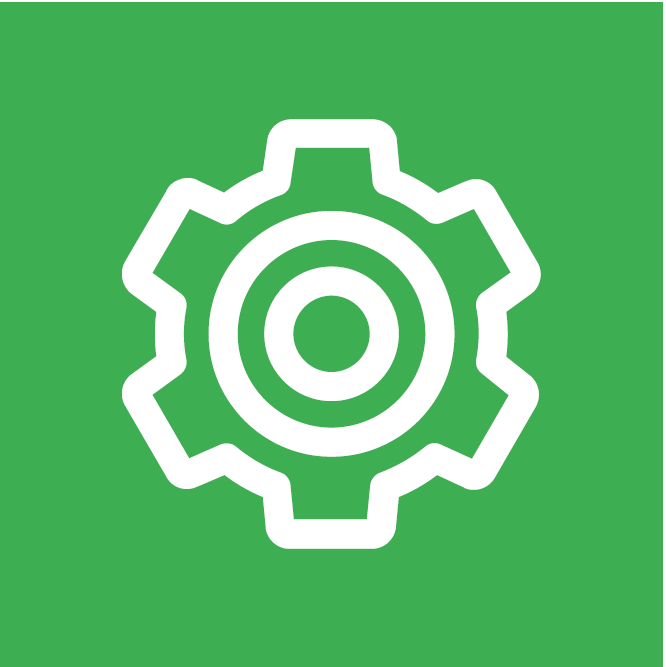 4
*Additional industry themes represented and supported by NAF
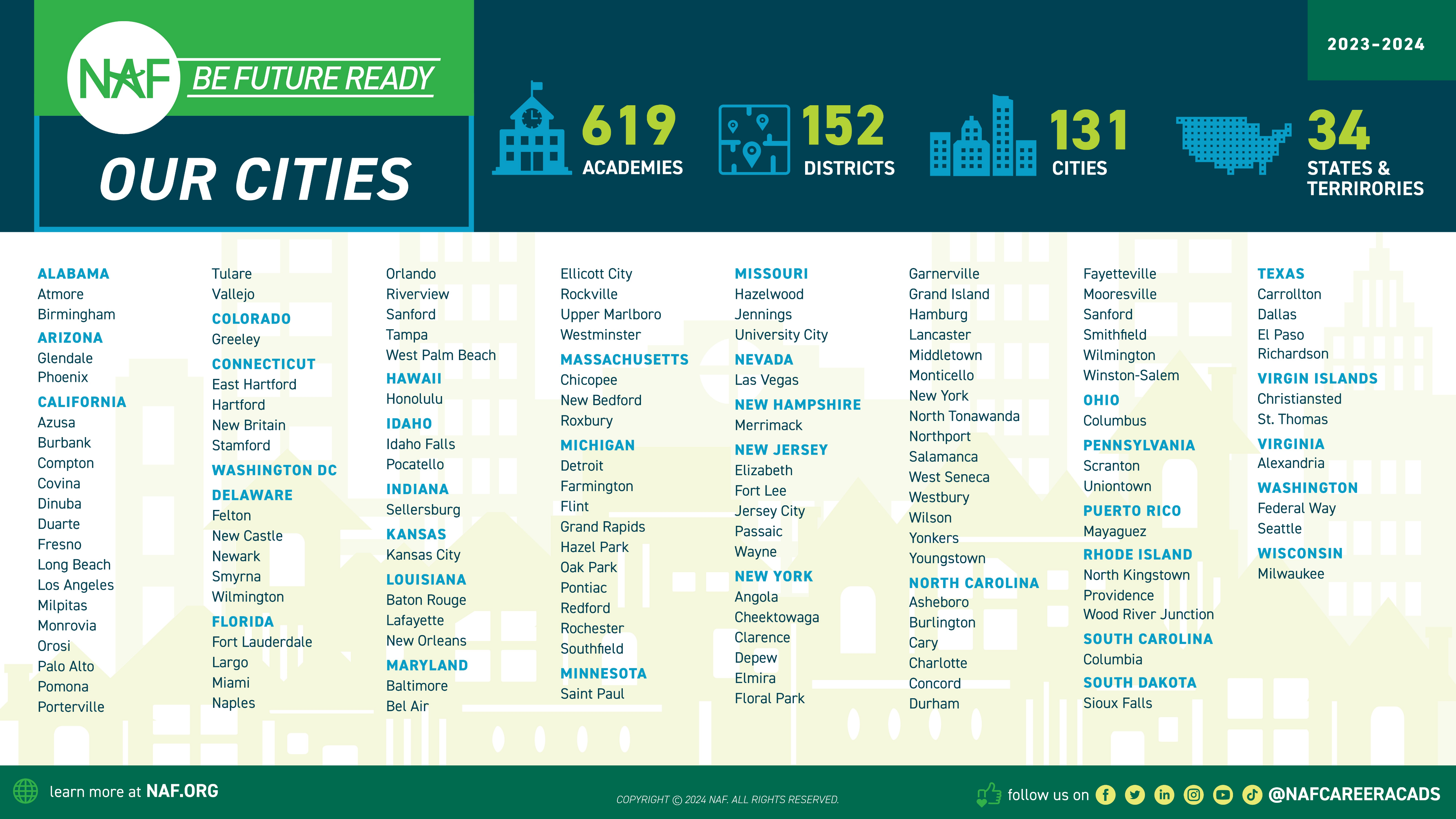 Our Approach: Work-based Learning Impact
Implementing an Outcomes Driven
Work-Based Learning* approach to ensure students are Future Ready:
Discover careers of interest
Make a plan to achieve their goals
Develop professional skills and monitor their growth
Build meaningful connections with professionals
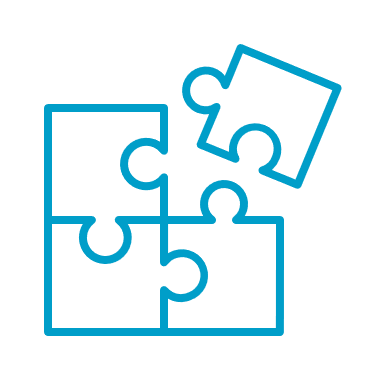 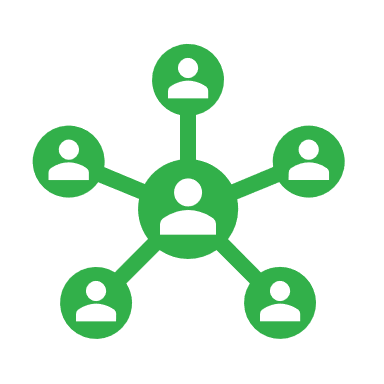 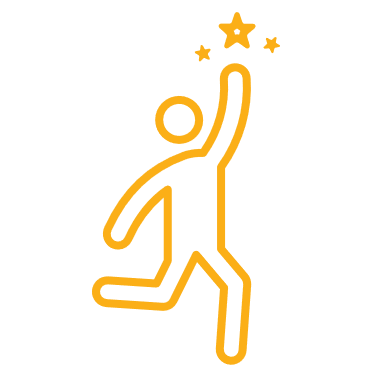 Aspirations
Skill Sets
Connections
*WBL Participation Tracker is a tool to log WBL activities and record student participation to measure impact and assess equity.
[Speaker Notes: Find an academy near you.]
NAF Design
NAF ignites students’ passion for learning through an educational design featuring:
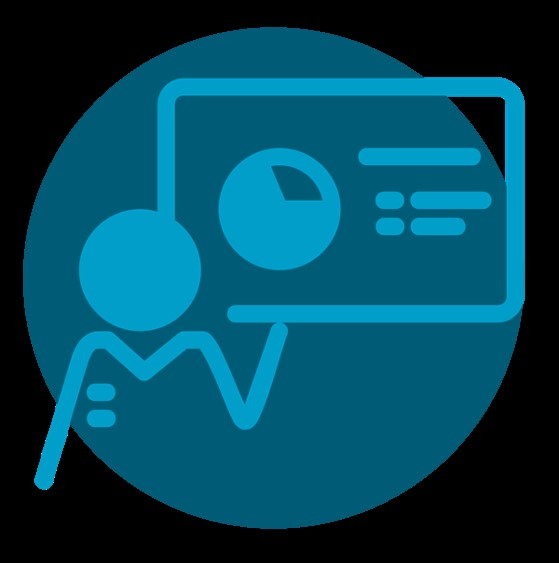 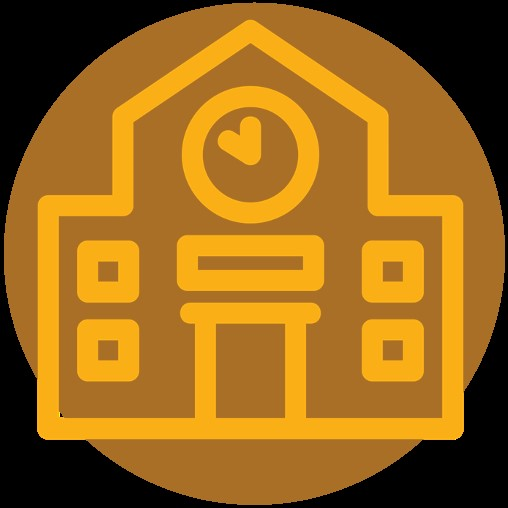 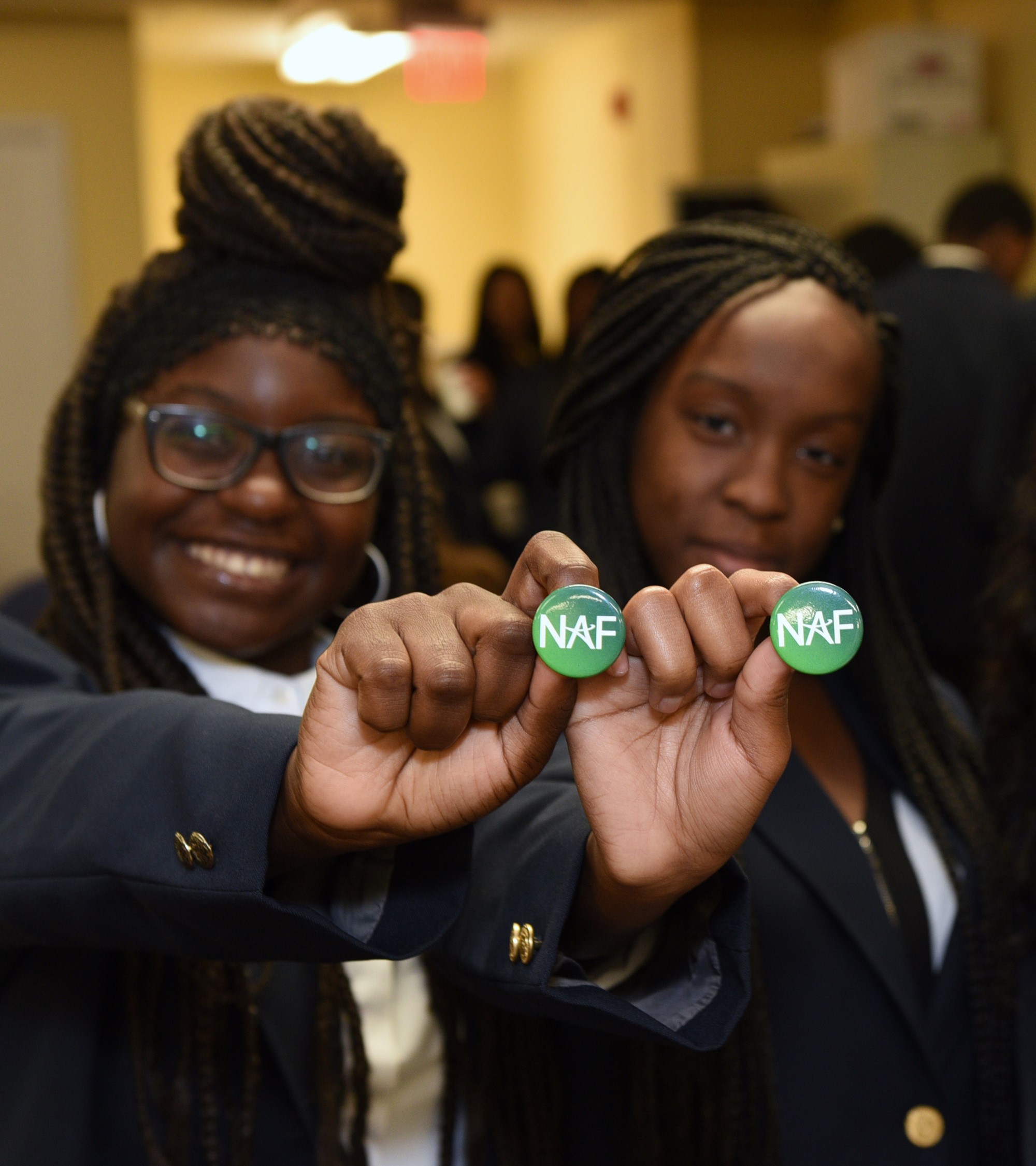 Academy Development & Structure
Program of Study
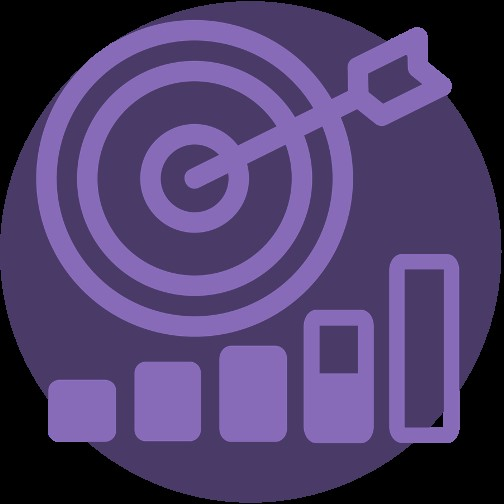 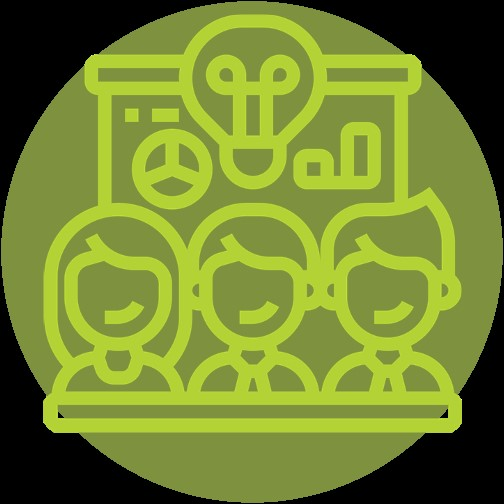 AdvisoryBoard
Work-BasedLearning
(Curriculum & Instruction)
6
Academy Development &
Structure
Academy development and structure is crucialto the successful implementation of a high-quality, NAF career academy.
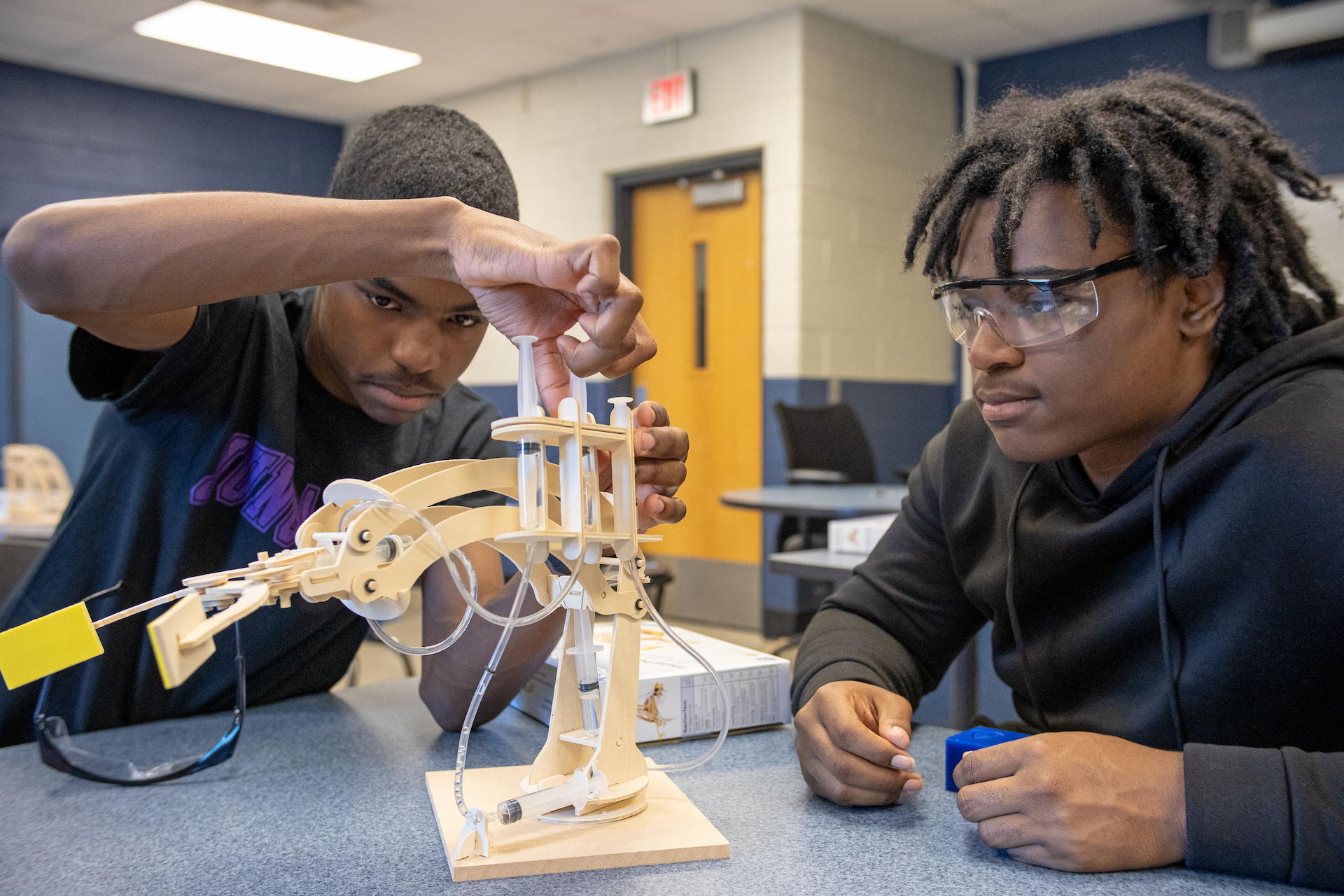 Small, focused learning communities
Fit within and enhance existing high school systems
Open choice enrollment with strategic marketing and recruitment plans
Enrolls at least 20 students per grade level
Flexible structure
Collaborative design bringing together academy, business, and community leaders
7
Advisory Board
Advisory boards and their members provide an essential bridge between the classroom and the workplace.
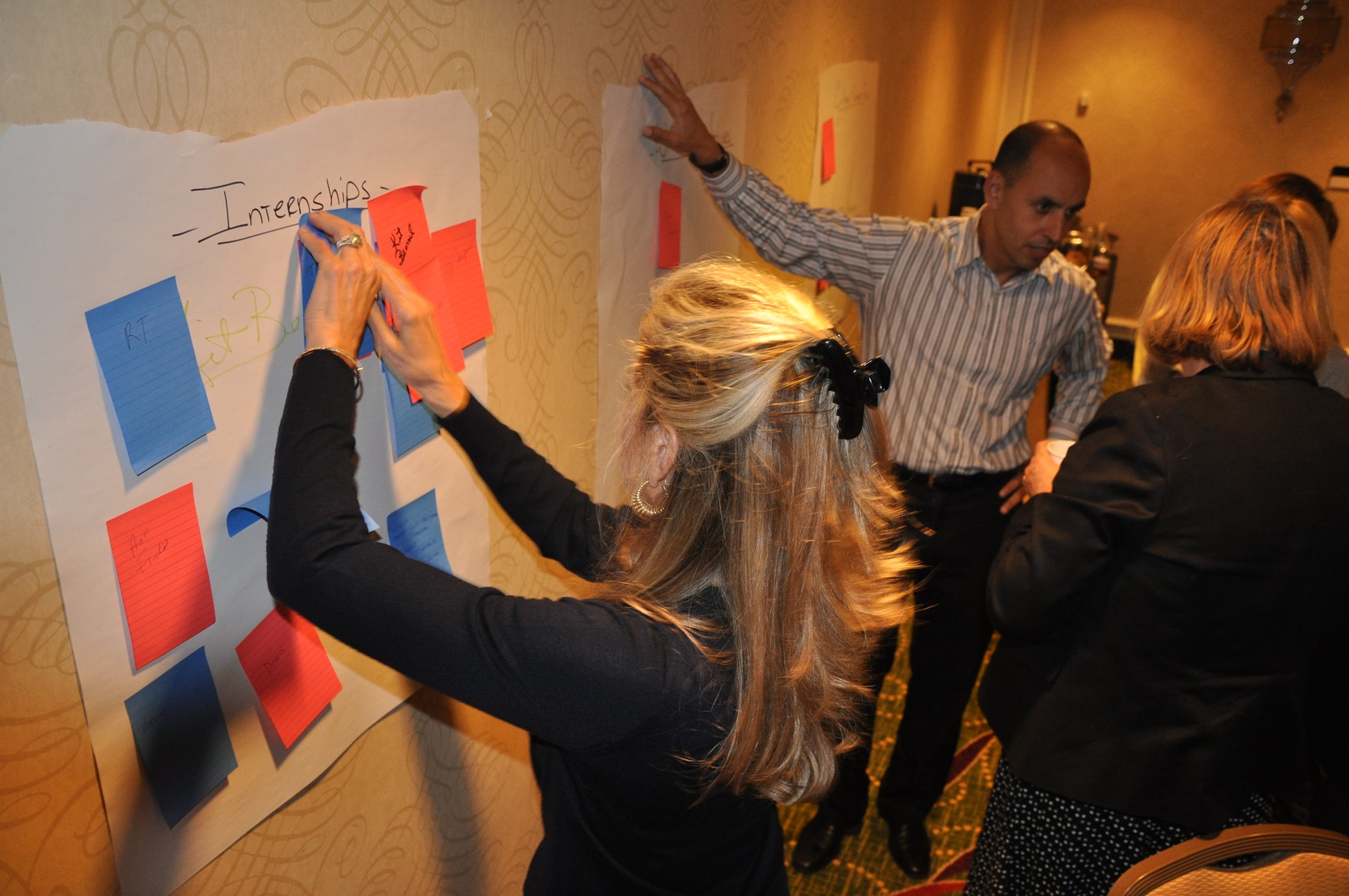 10-20 members
80% from the business community
Over 4,000 members nation-wide
Organize work-based learning activities
Inform curricula
Community advocates for the academy
Provide and solicit financial support
8
Program of Study
NAF provides and curates rigorous, career-themed curricula and authentic, career-connected projects that incorporate current industry standards and practices. 

NAF also partners with organizations that provide free content and/or industry certifications!
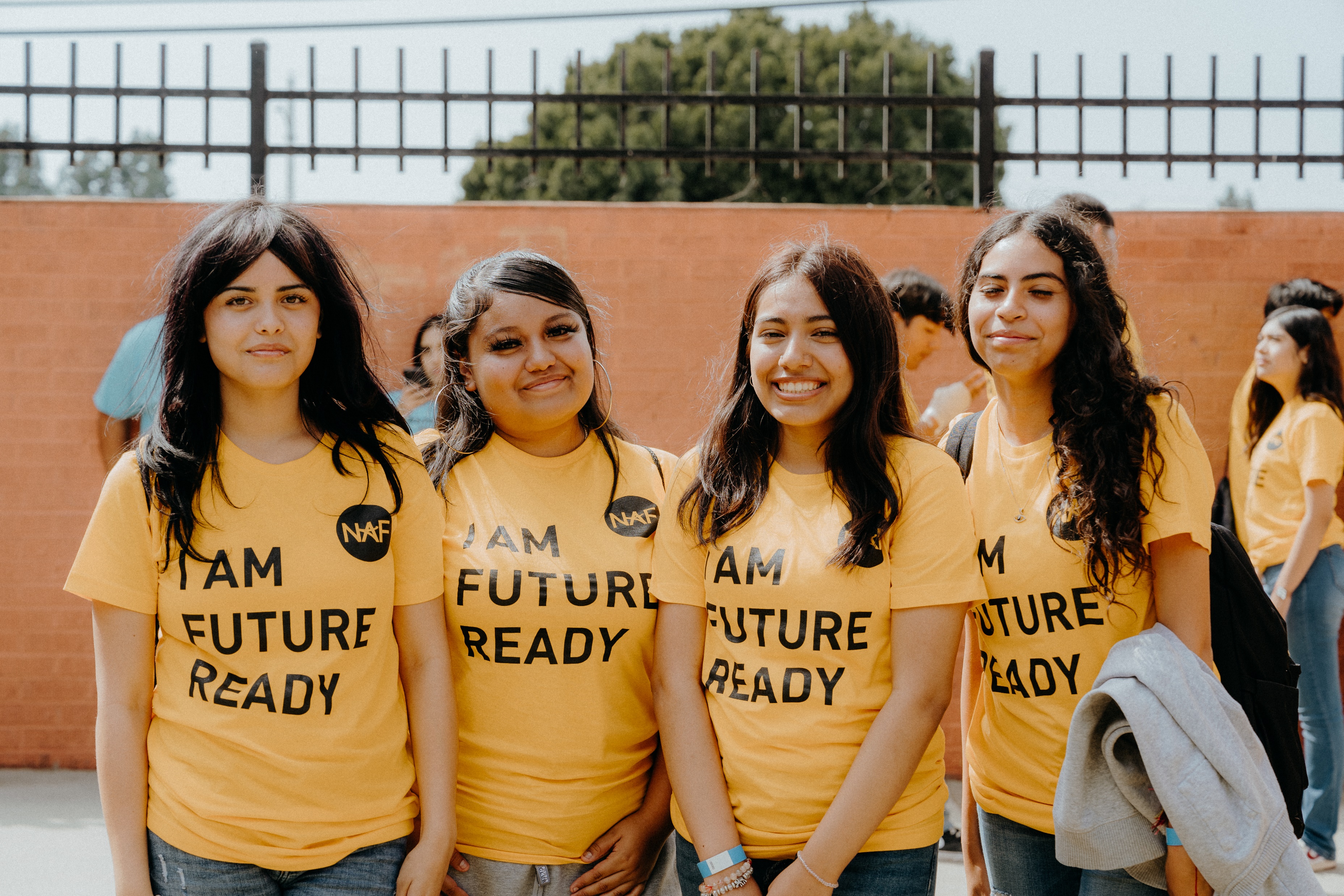 Career-themed
Industry Validated
STEM Infused
Project-based
Hospitality &
Tourism
Health 
Sciences
Information
Technology
Engineering
Finance
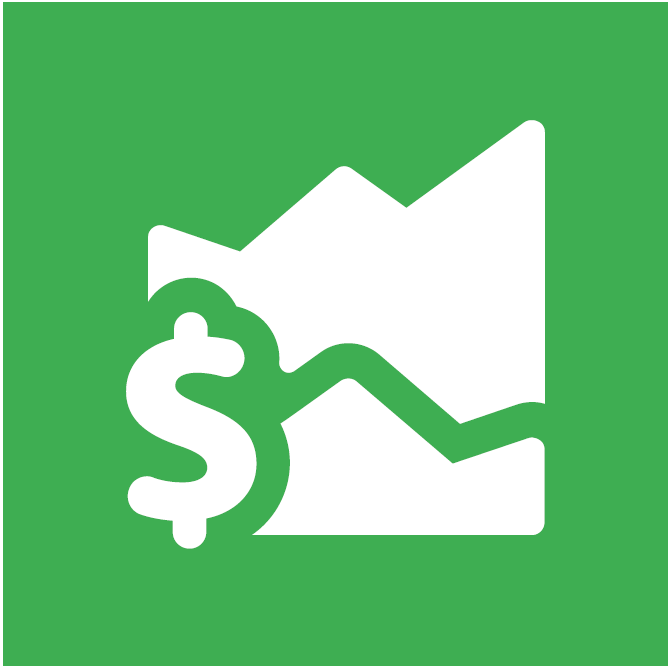 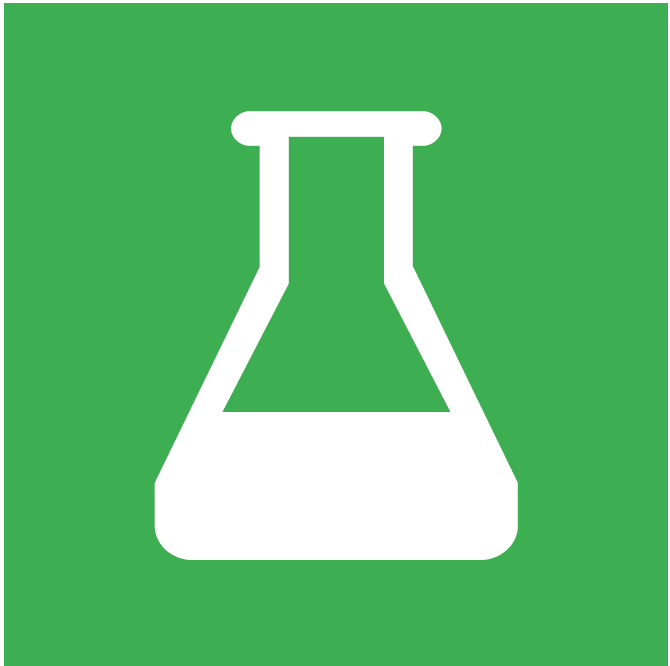 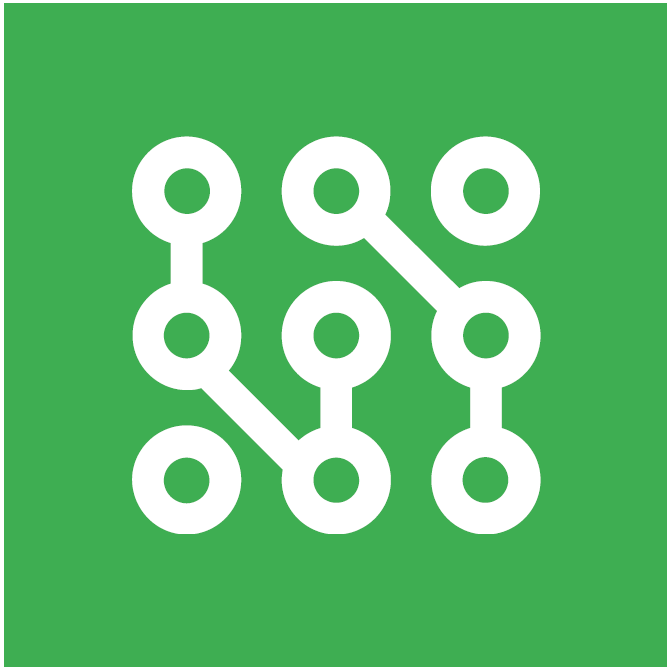 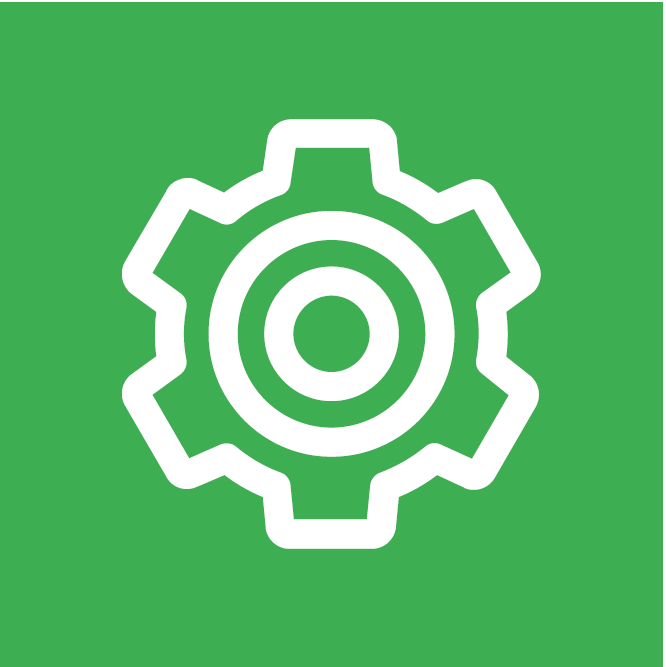 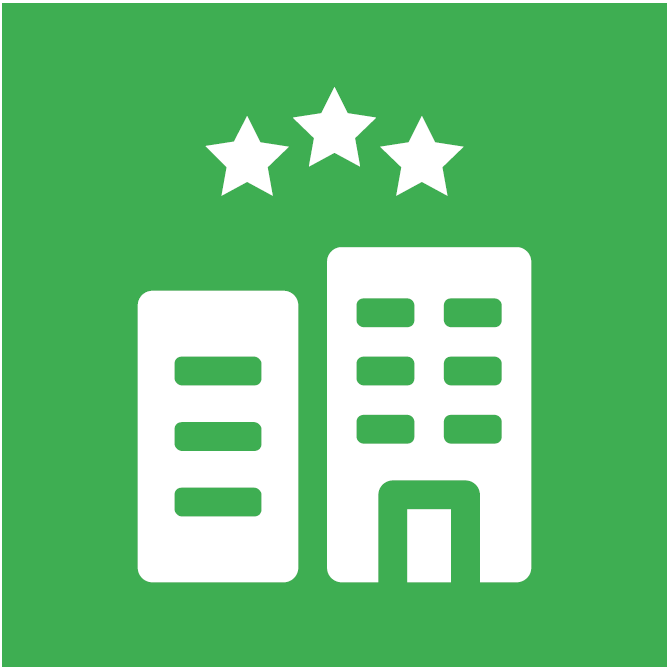 9
Career Pathways
In addition to NAF’s five core career themes, academy offerings have expanded to include the 16 career clusters and associated pathways outlined by the US Department of Education, as well as State-Approved career pathway courses.
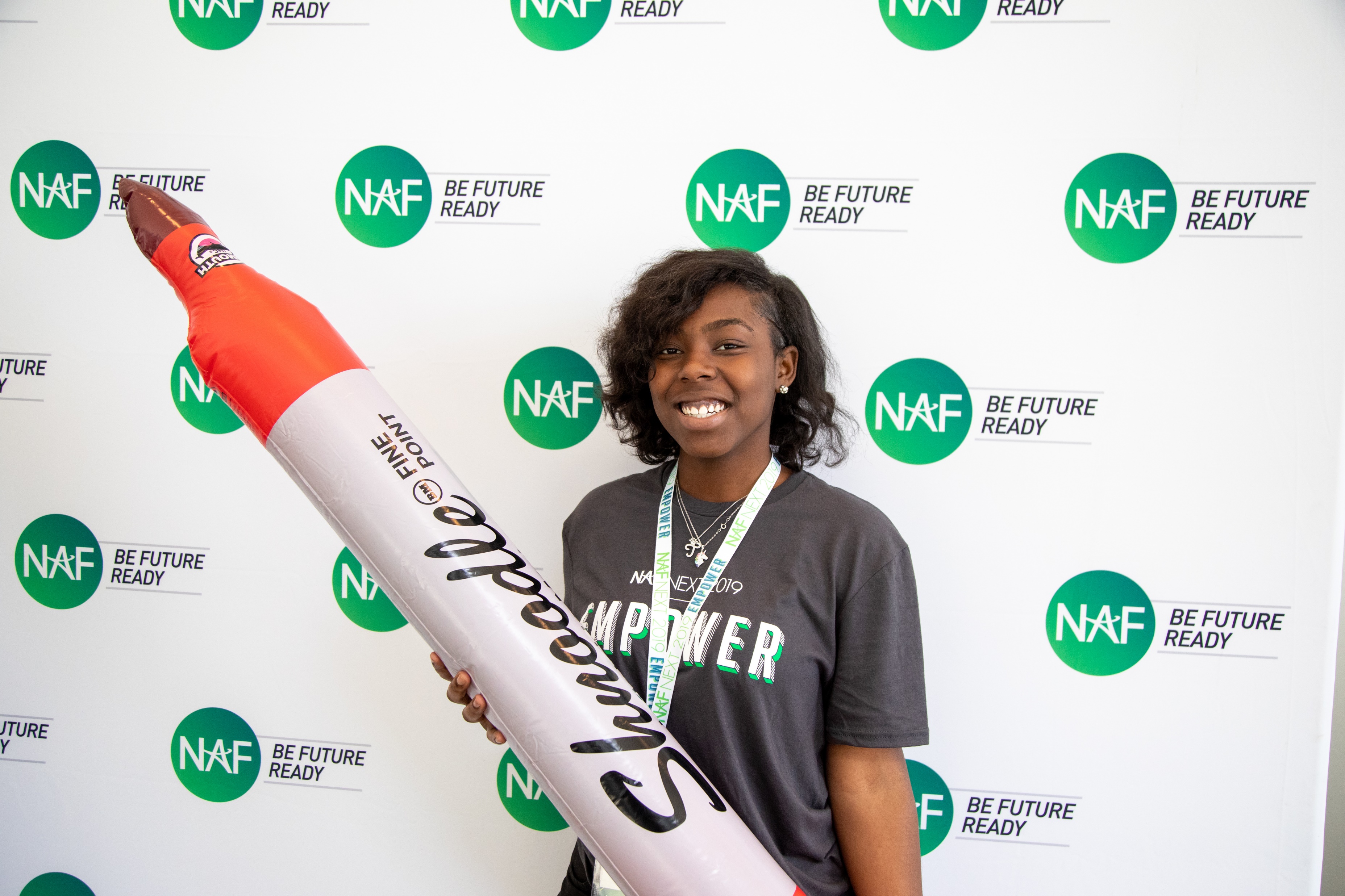 U. S. Department of Education’s Office of Career, Technical, and Adult Education (OCTAE)Program of Study framework consists of 16 career clusters representing 79 career pathways.
Agriculture, Food & Natural Resources
Architecture & Construction
Arts, Audio/Video Technology & Communications
Business, Management & Administration
Education & Training
Finance
Government & Public Administration
Health Science
Hospitality & Tourism
Human Services
Information Technology
Law, Public Safety, Corrections & Security
Manufacturing
Marketing
Science, Technology, Engineering & Mathematics
Transportation, Distribution & Logistics
State-Approved Pathway Courses
10
Customize Your Engineering
Program of Study
AOE Course Options
Project Lead the Way
https://www.pltw.org/our-programs

California Educators Together
https://ash.naf.org/public/learning/course/engineering-and-design 

Intelitek
https://intelitek.com/stem-education/

Paxton Patterson
http://www.paxtonpatterson.com/stem-education

STEM 101
https://stem101.org/hs/
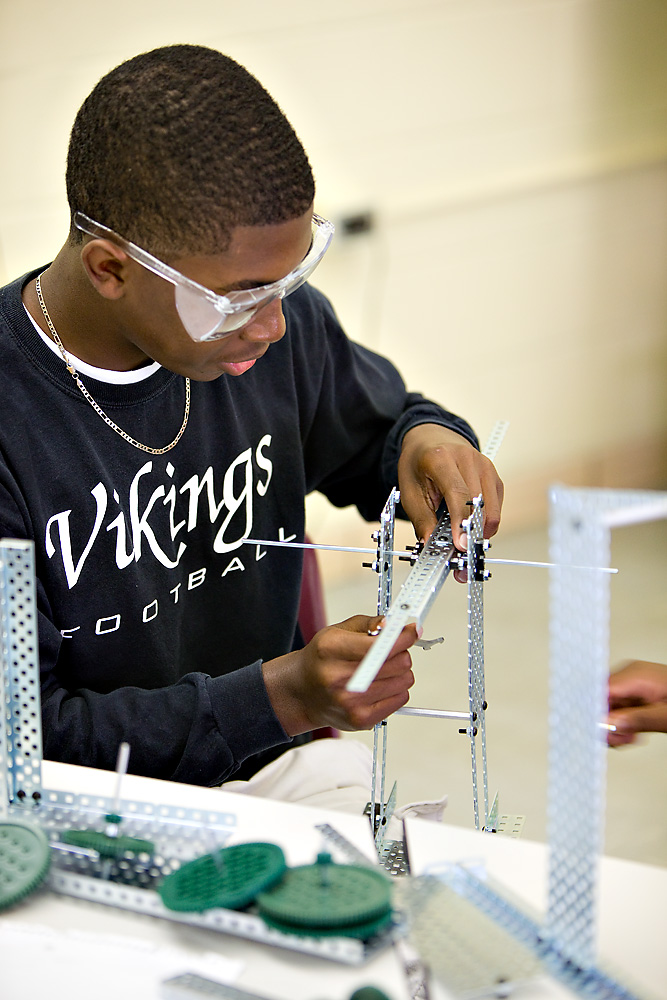 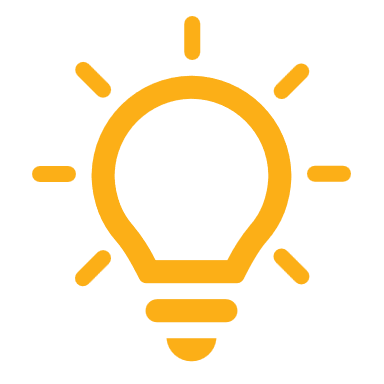 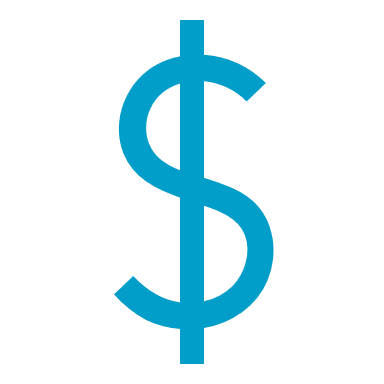 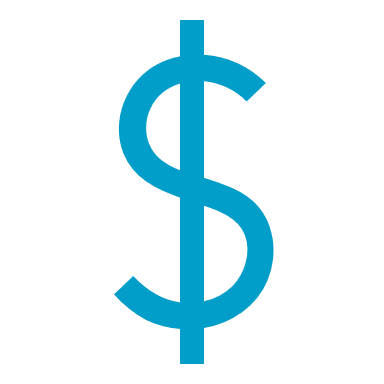 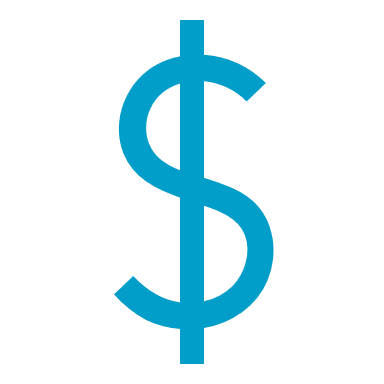 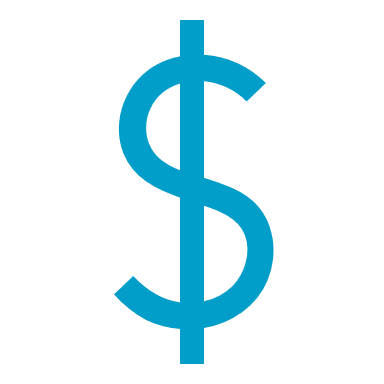 Other Considerations:
NAF Courses
Third Party Curricula
Dual Enrollment/Early College Courses 
State-approved Career Pathway Courses
AOE Courses One-pager
11
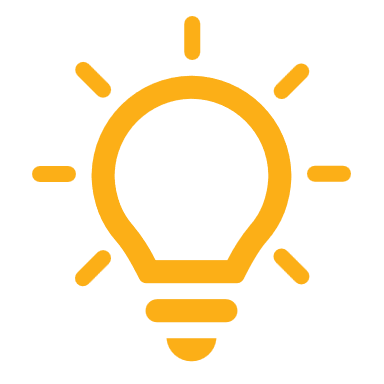 Curricula or content with a cost are marked with a   , and those requiring professional development with a      -
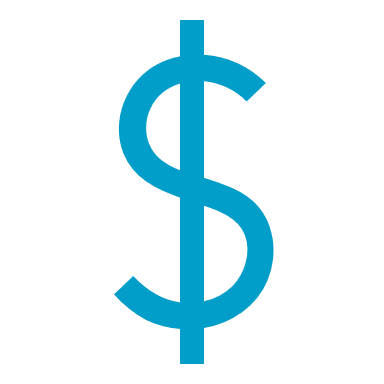 What is a NAF Expedition?
See all our Expeditions on 
LEARNING.NAF.ORG
It’s a learner-centered and career-connected authentic project learning experience that’s intended to:
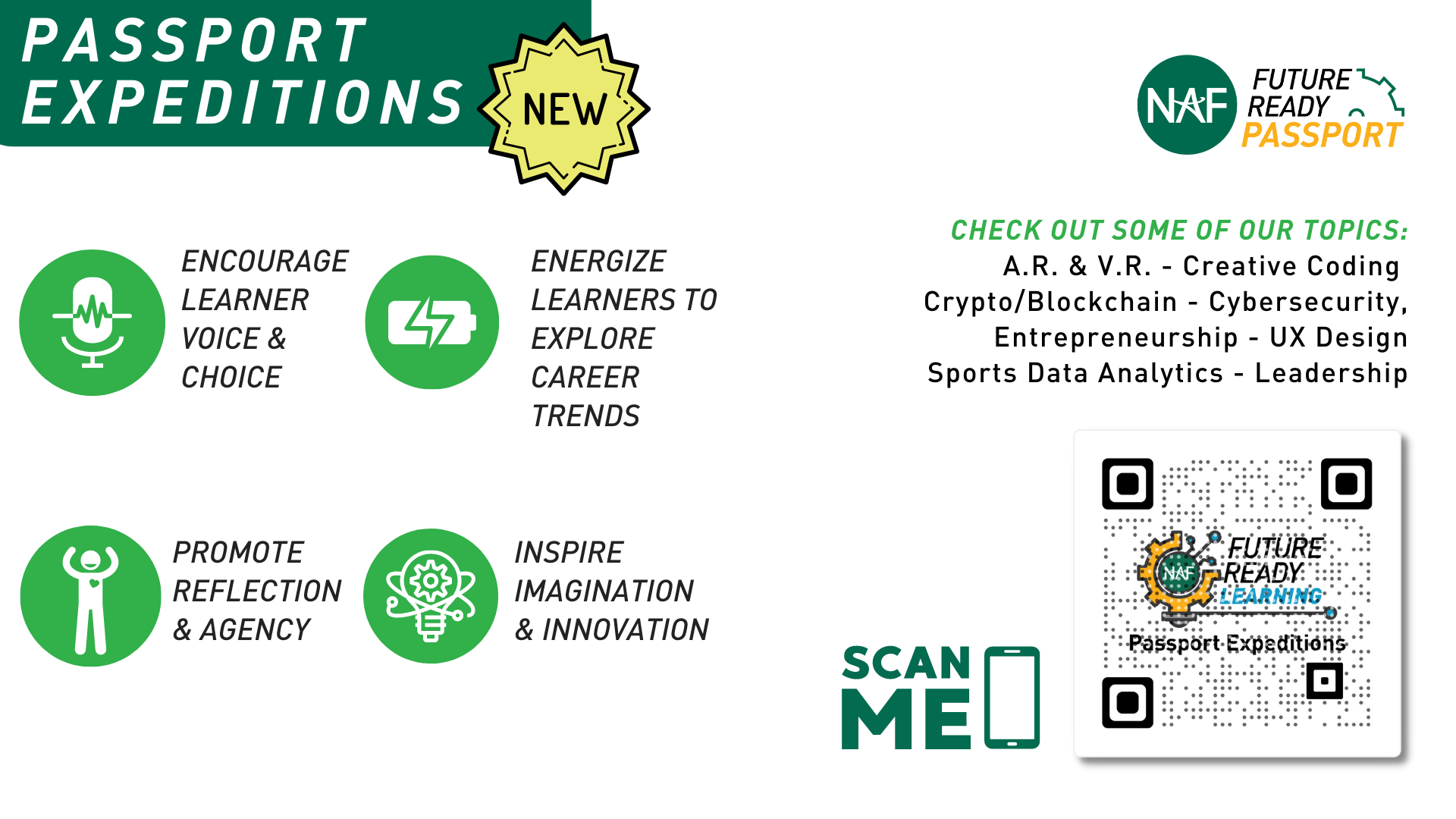 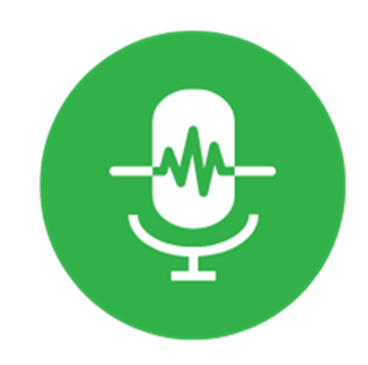 Encourages Voice & Choice
Energizes Learners To Explore Careers
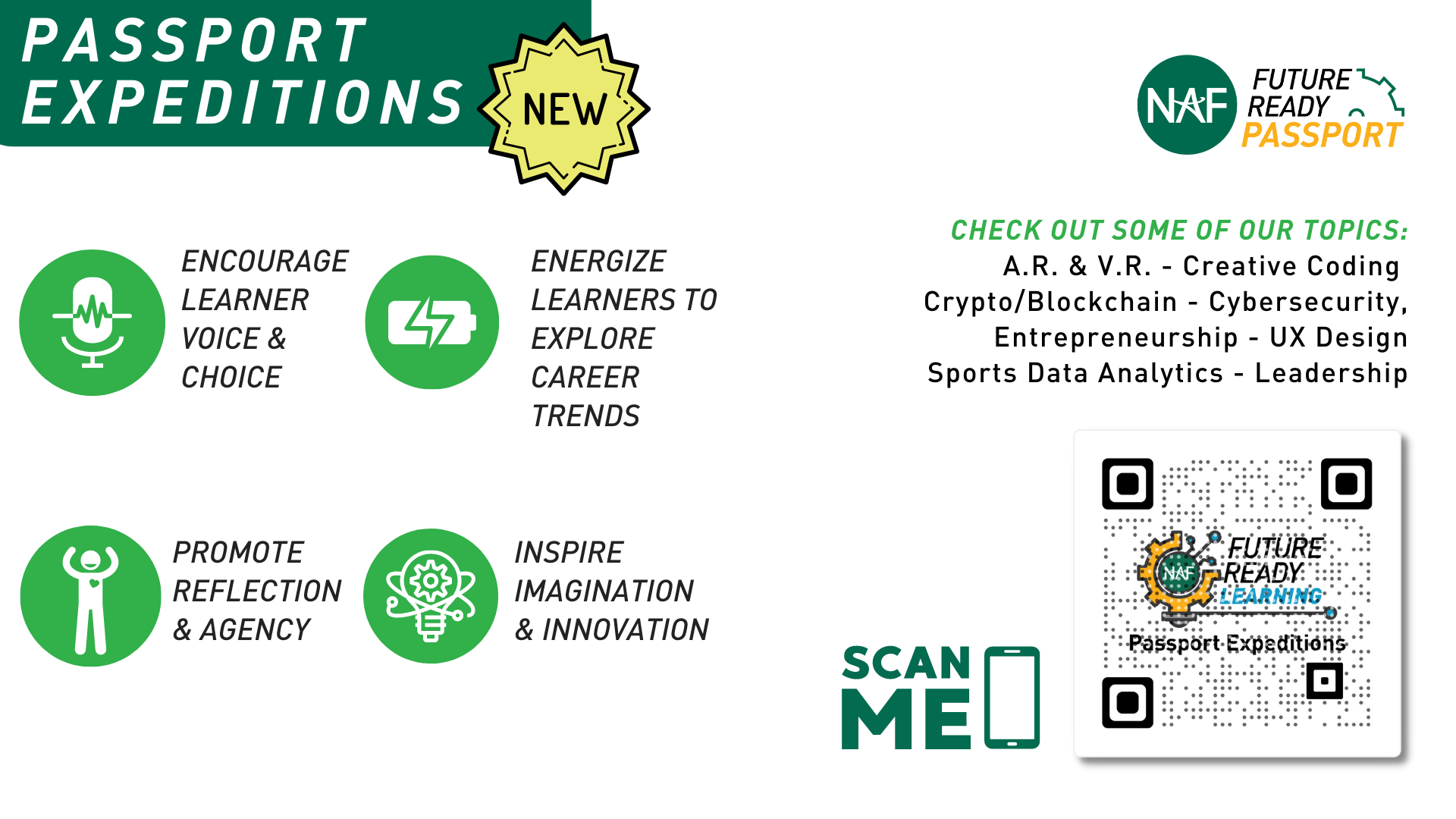 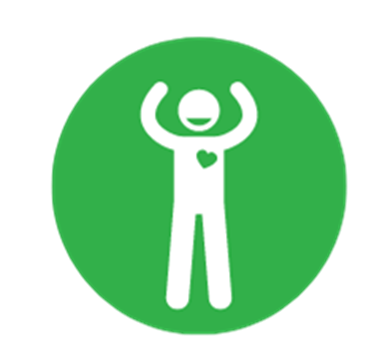 Promotes Learner Agency
Inspires Imagination & Innovation
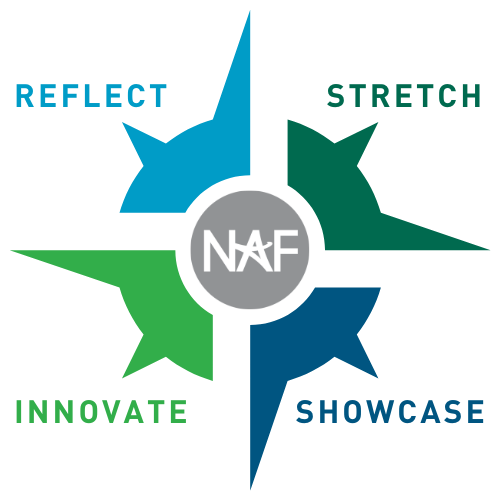 REFLECT about your skills, learning goals, and purpose
STRETCH your knowledge and skills through active learning
SHOWCASE your innovations and learning in a dynamic way
INNOVATE and iterate solutions for real-world challenges
12
[Speaker Notes: A series of free career-connected project-based learning experiences that combine hands-on, real-world projects with career exploration and preparation. Topics include: Computer Vision, Aerospace, Eco-tech, and more!]
Work-Based Learning
Standards of High Quality WBL:
Interaction
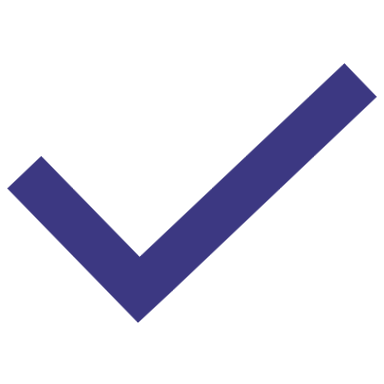 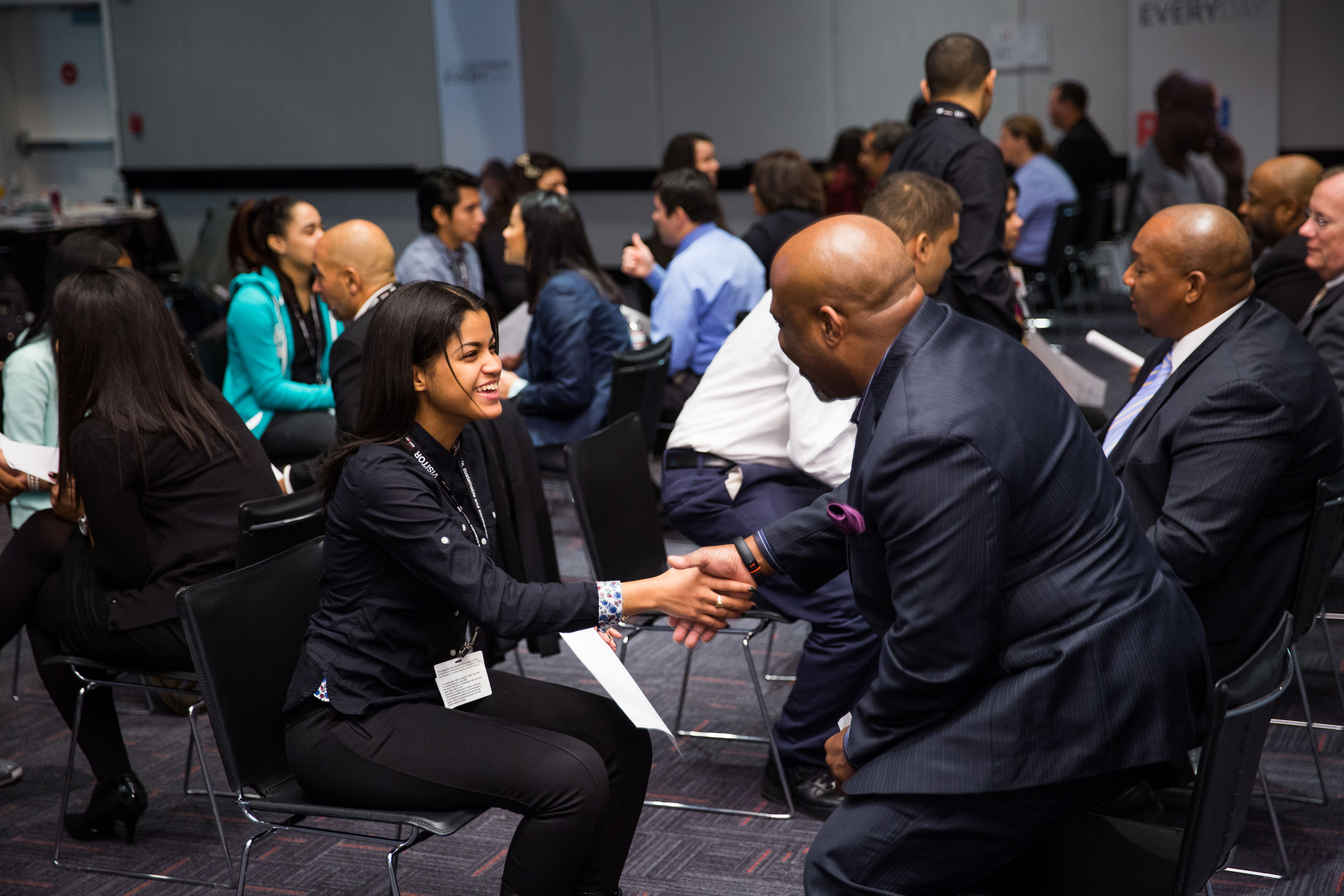 Preparation & Reflection
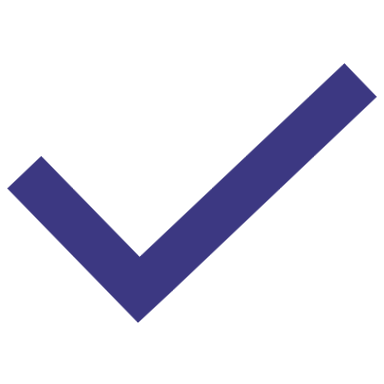 Classroom-Connected
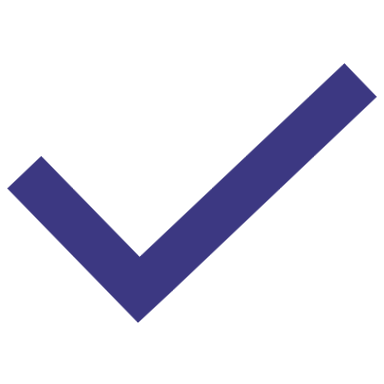 Outcome-Driven
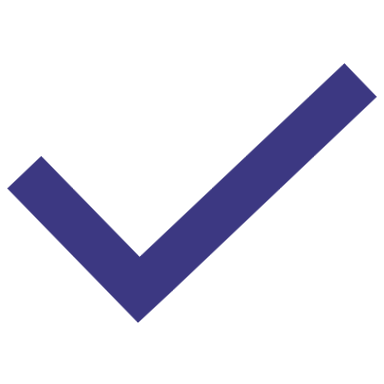 Exploration
Preparation
Awareness
Informational Interview
Job Shadow
Mock Interview
Mentorship
Resume coaching/review
Skills Workshop
Partner Engagement Project
Guest Speaker
Worksite Tour
Career Fair
Internship
Mentored Industry Project
Clinical Experience
Apprenticeship/Youth Apprenticeship
Students must complete 2 activities of 40+ hours or 1 activity of 80 hours.

Supervisor/mentor completes Future Ready Skills Assessment.
13
Impactful
More Impactful
Most Impactful
[Speaker Notes: NAF’s WBL continuum focuses on:
Awareness: Students build career awareness and aspirations, observing and receiving information through research and questioning.
Exploration: Students explore the workplace and build career skill sets, playing an active role in interacting with adults.
Preparation: Students apply learning and skills through practical experiences with industry professionals, making connections with for conditioned growth.]
NAFTrack
Certification
NAFTrack Certification is an employability credential that serves as NAF’s seal of college and career readiness.
To earn NAFTrack Certification, students must:
Complete at least three Work-Based Learning activities across Career Awareness, Exploration, and Preparation.
Demonstrate mastery of six Future Ready Skills, employer validated completing Future Ready Skills Assessment.
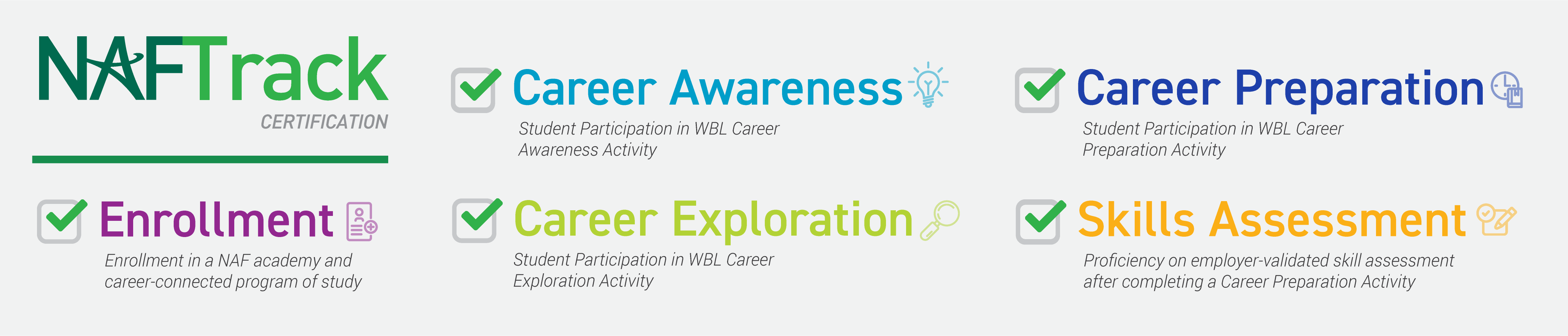 14
Tech-Enabled Impact
Innovation & Products
Outcomes-Driven WBL
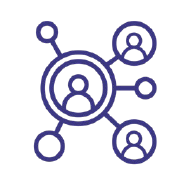 Connections
We want every student to achieve the following outcomes.
Develop at least three professional connections.
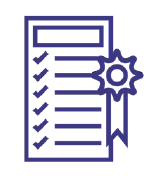 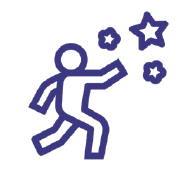 Skills
Build the 6 Future Ready skills.
Receive continuous feedback from industry professionals.
Be able to articulate their strengths.
Aspirations
Define and map a plan for at least one career of interest.
Employees seek key transferable skills—at NAF, we call them Future Ready Skills.
16
[Speaker Notes: Implementing an Outcomes-Driven Work-Based Learning program focused on student outcomes and impact to ensure students are Future Ready
Discover careers of interest;
Make a plan to achieve their goals;
Develop professional skills and monitor their growth;
Build meaningful connections with employer partners]
Outcomes-Driven WBL
WBL Tracker

Log WBL activities
Record student participation
Track AB participation
Analyze data to measureimpact
Export reports, graphs, & tables
Tech Tools
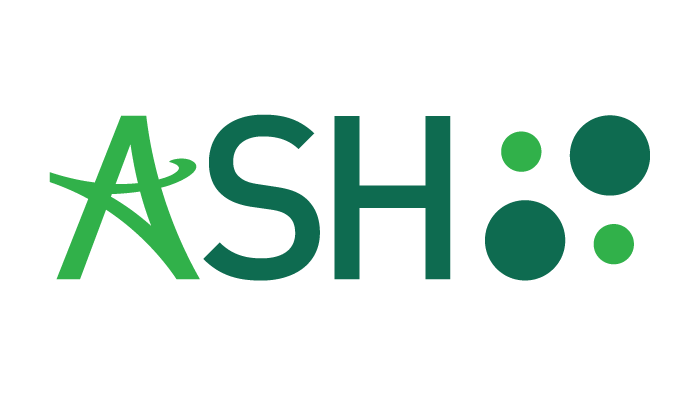 WBL Student Reflection Form

Capture student feedback
View quantitative and qualitative data
Analyze data - dashboard or report export feature
WBL Skills Feedback Survey
WBL Tracker
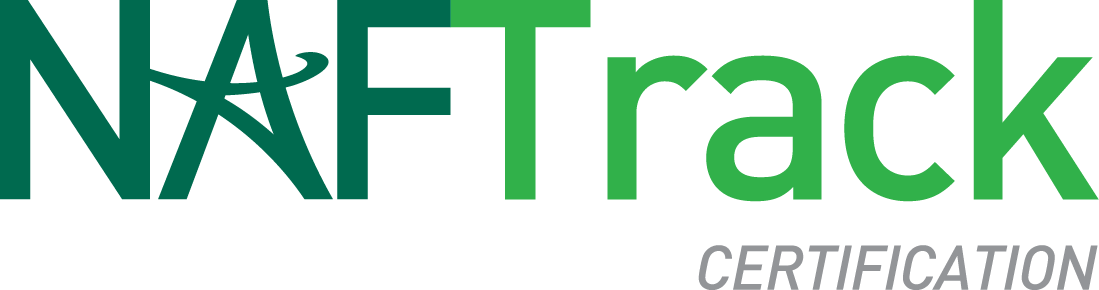 WBL Student Reflection Form
Future Ready Skills Assessment
Resources
Internships
Support
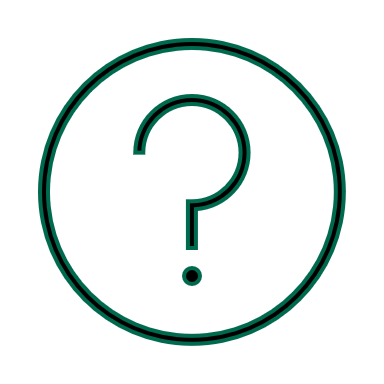 17
KnoPro
https://www.knopro.org/
Powered by NAF
KnoPro is an interactive, user-friendly platform.

Real-world, multi-sector projects where students learn to: 
Draft plans
Build prototypes
Pitch products
Benefit from mentorship to expand their professional networks
Build in-demand skills for resumes or college applications
Digital content and media support for students, educators, and industry partners.
Cash prizes and promotional opportunities for winning participants.
Tech-enabled WBL initiative, KnoPro – featuring industry challenges and daily skillbuilders!
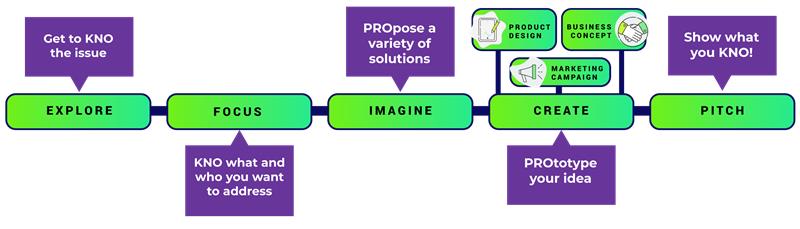 KnoPro corporate partners:
Sponsor or co-create Industry Challenges for students.
Engage their staff as mentors and judges in collaboration with NAF.
Build positive brand associations with students and gain insights from their projects.
Sponsor or create daily Skillbuilders—10-minute activities that help students develop a diverse skillset.
18
[Speaker Notes: Tech-Enabled Impact
KnoPro! Where students solve real-world problems they care about in either teams or solo. KnoPro is a real-world application where students build in-demand skills for resumes or college applications, and earn points that convert to prizes and cash.]
Student Recruitment
Strategy
Develop a recruitment-focused marketing strategy with mission, vision, website, brochure, and communication resources.
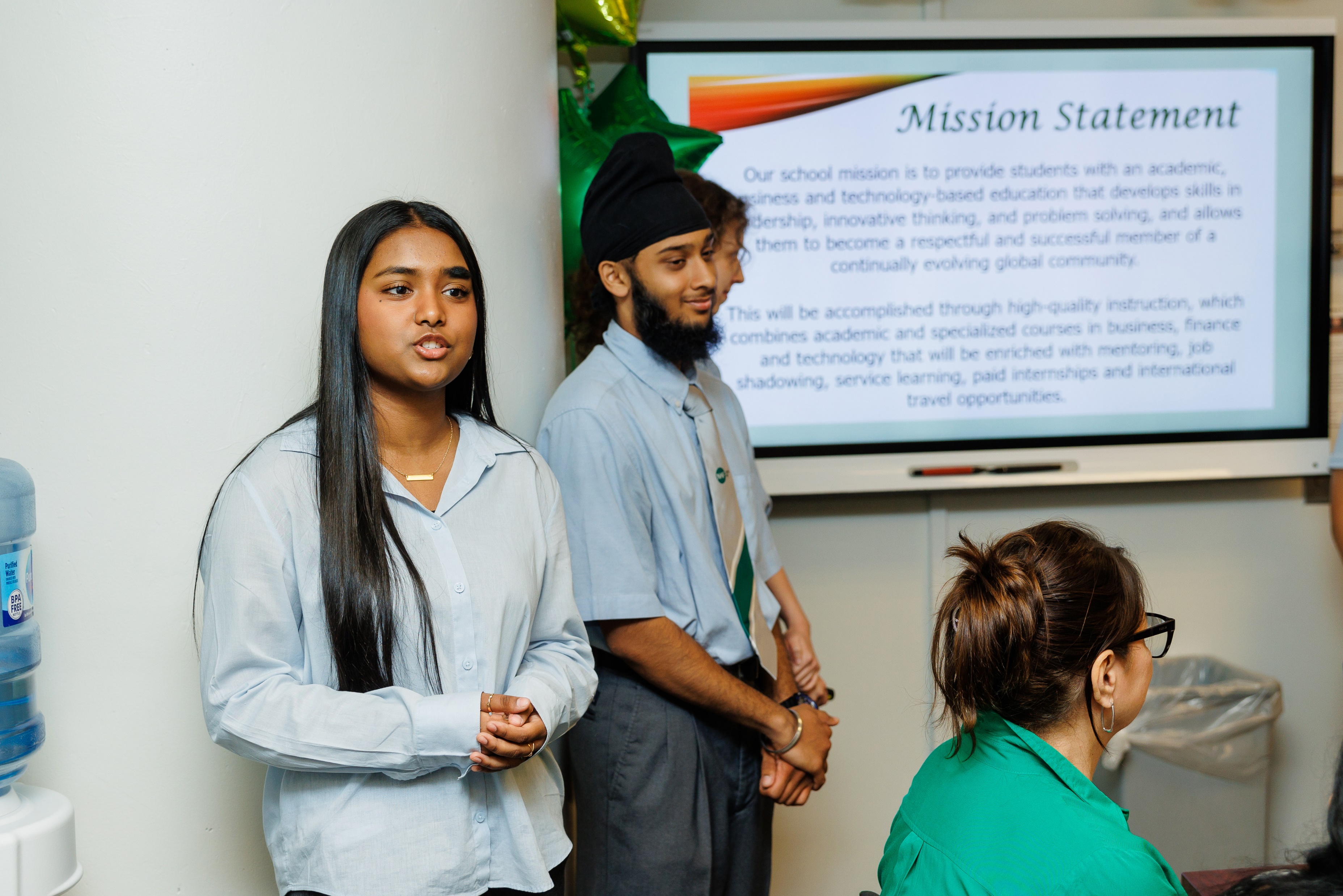 Contact NAF’s Marketing & Communications Team to request your free custom logo.

Consider NAF clothing and gear – purchase at http://store.naf.org/
Our Marketing & Communications Team can help enhance your academy’s social media presence to boost promotion and enrollment. Need help? Contact communications@naf.org.
[Speaker Notes: Activity – Begin to formulate strategies that will support student recruitment efforts. 
Collaborating with academy leaders to enhance curriculum and professional development
Participating in a variety of classroom activities and student projects
Leveraging connections to raise awareness for the academy and build community support
Finding, funding, or furnishing paid internship opportunities

Sample events
K-6th Expanded Learning After School Mentoring
6th - Pathway Exhibition Event for all students (interactive)
7th - One day field trip experience “Future Ready Lab” (one class per trip)
8th - Pathway Showcase Event (pathway ambassadors serve as hosts)

Sample Recruitment Timeline: 
August -- Parent communication begins online (continues through Enrollment Center in Feb.)
September -- Mailers sent home
October -- Pathway Showcases, Application opens
November / December -- Campus Tours
January 15th -- Application closes
By January 20th -- acceptance letters mailed home
February -- Enrollment Center]
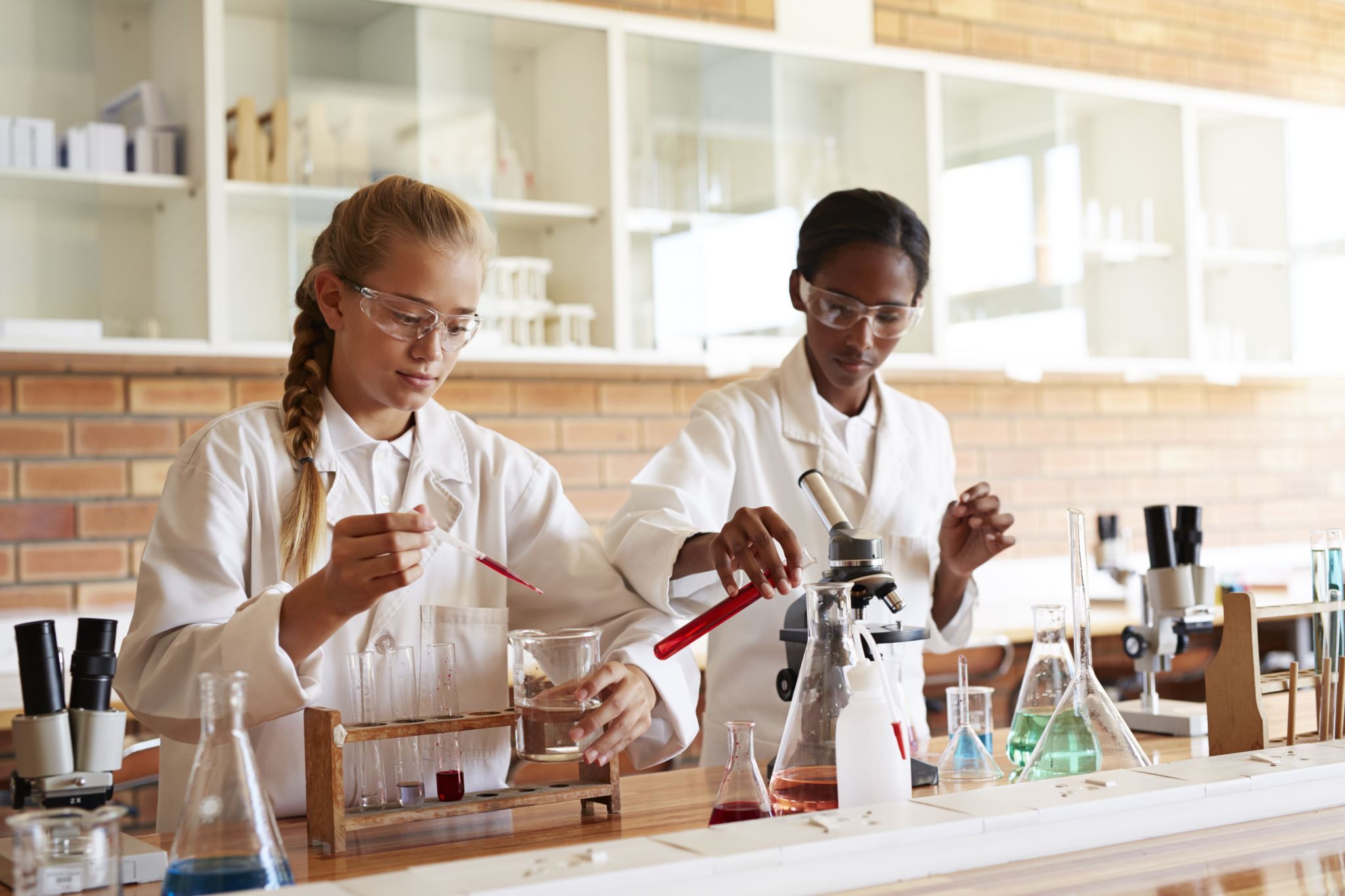 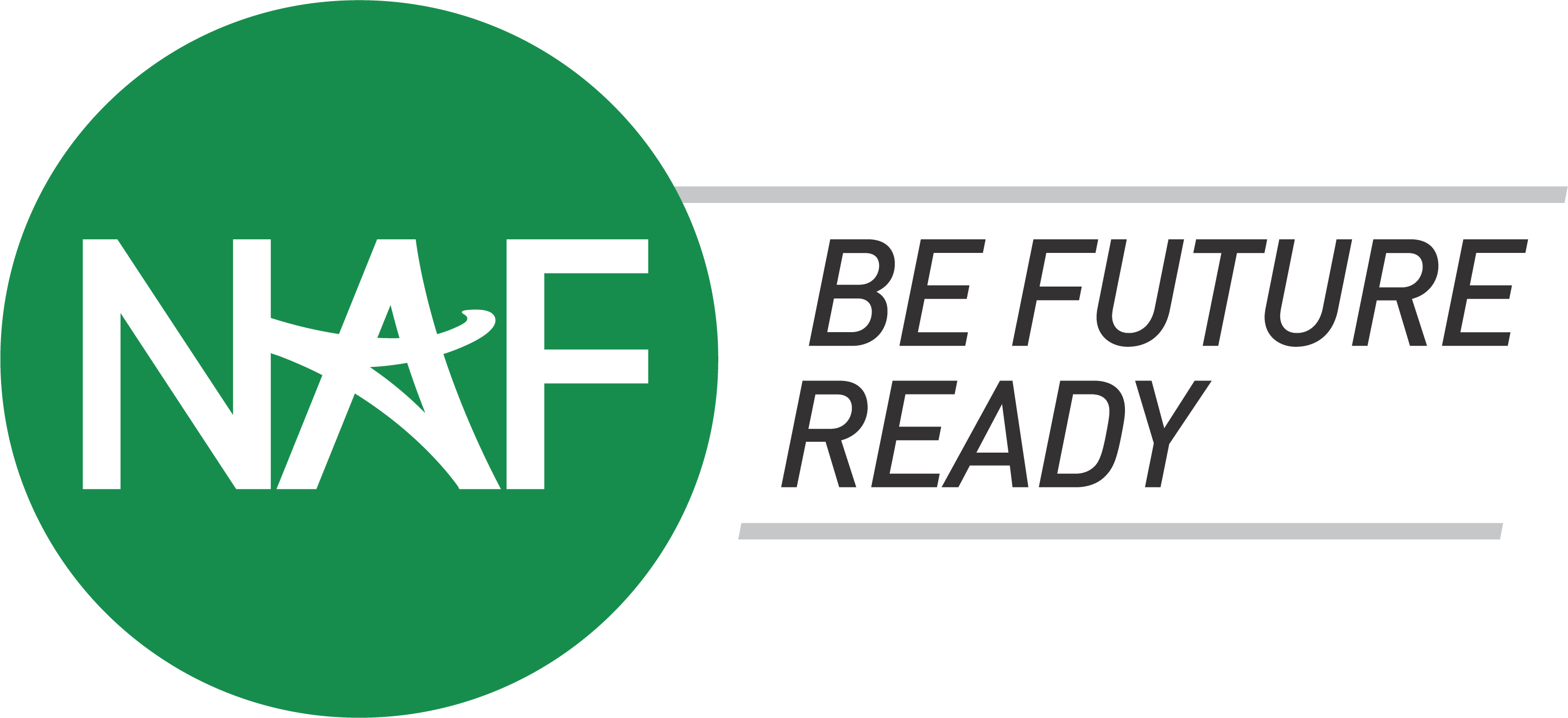 Together, we can make essential opportunities possible by creating more effective educational experiences and transforming the high school journey.
NAF Major Corporate
Partners
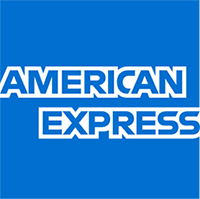 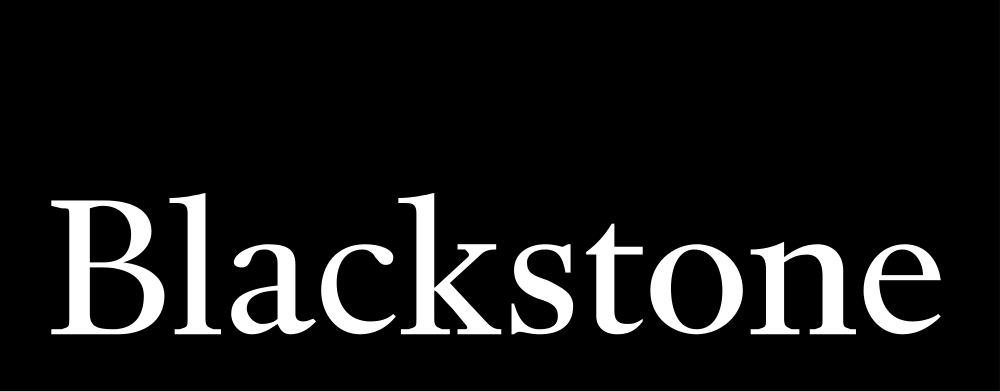 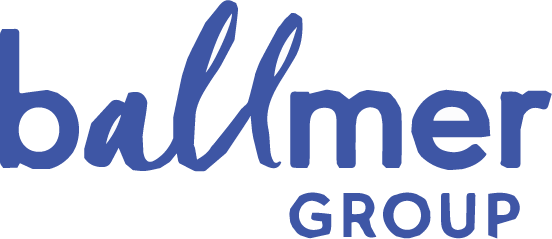 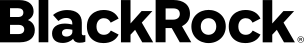 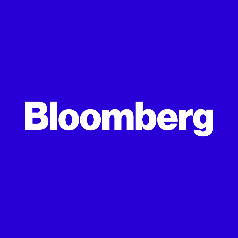 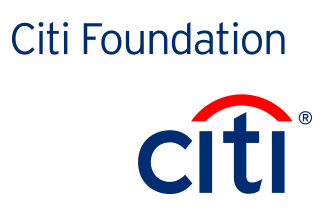 NAF partners with companies to create tailored engagement programs.

Corporations of all sizes, including national brands, are committed to providing work-based learning opportunities through skill-based volunteerism and student internships.
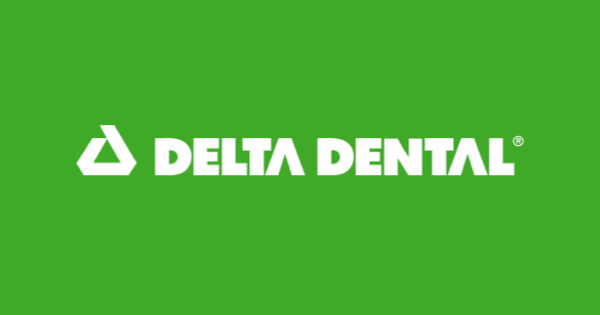 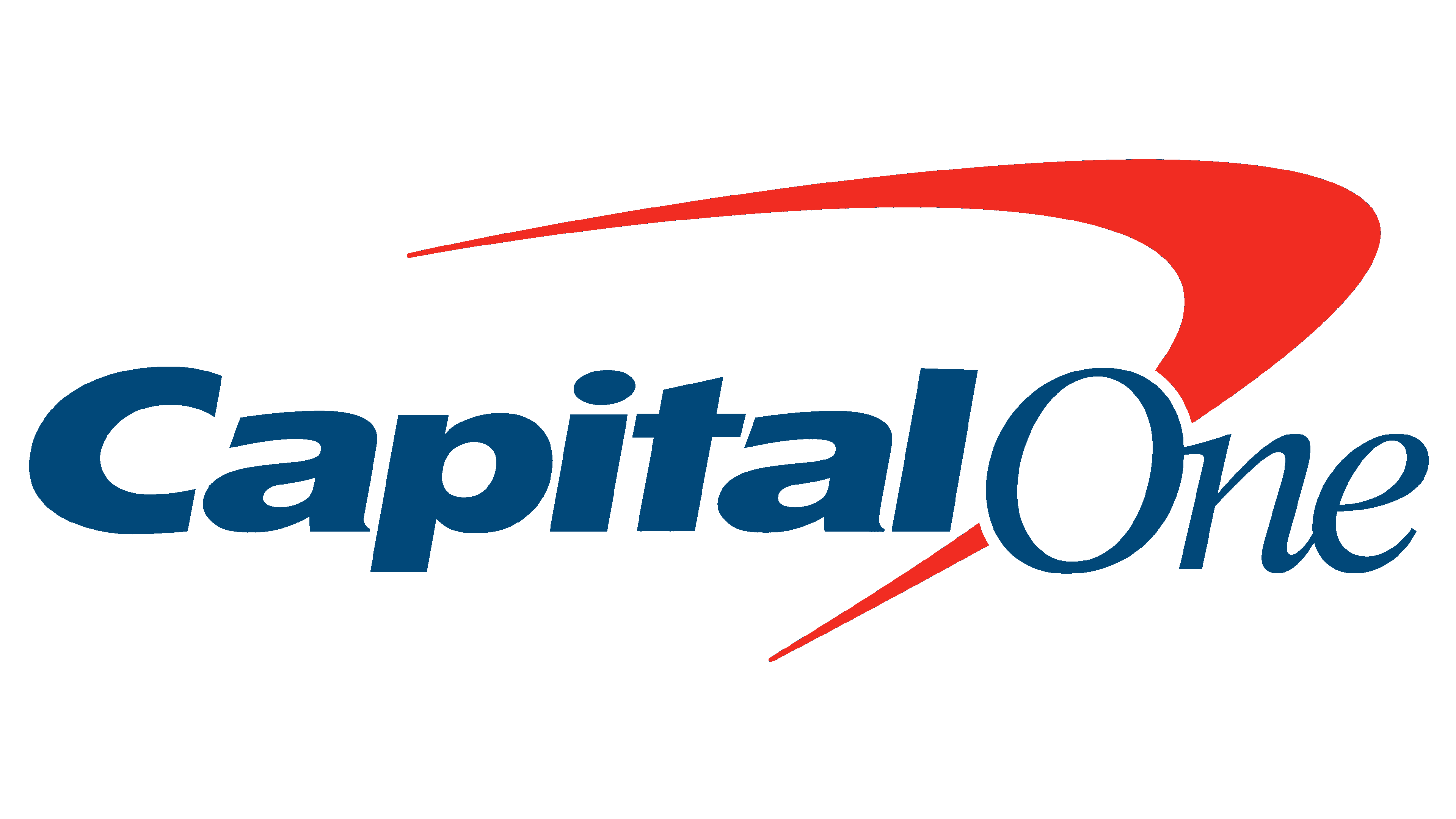 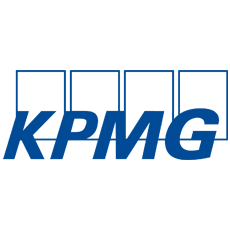 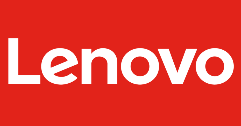 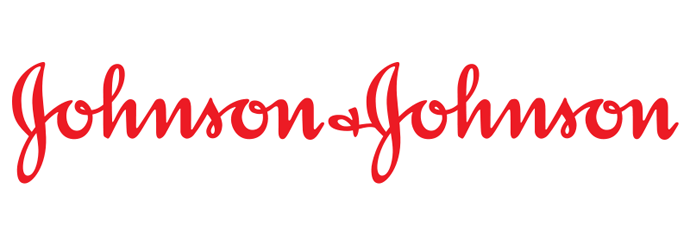 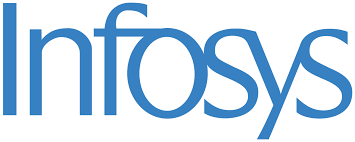 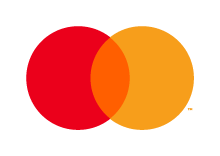 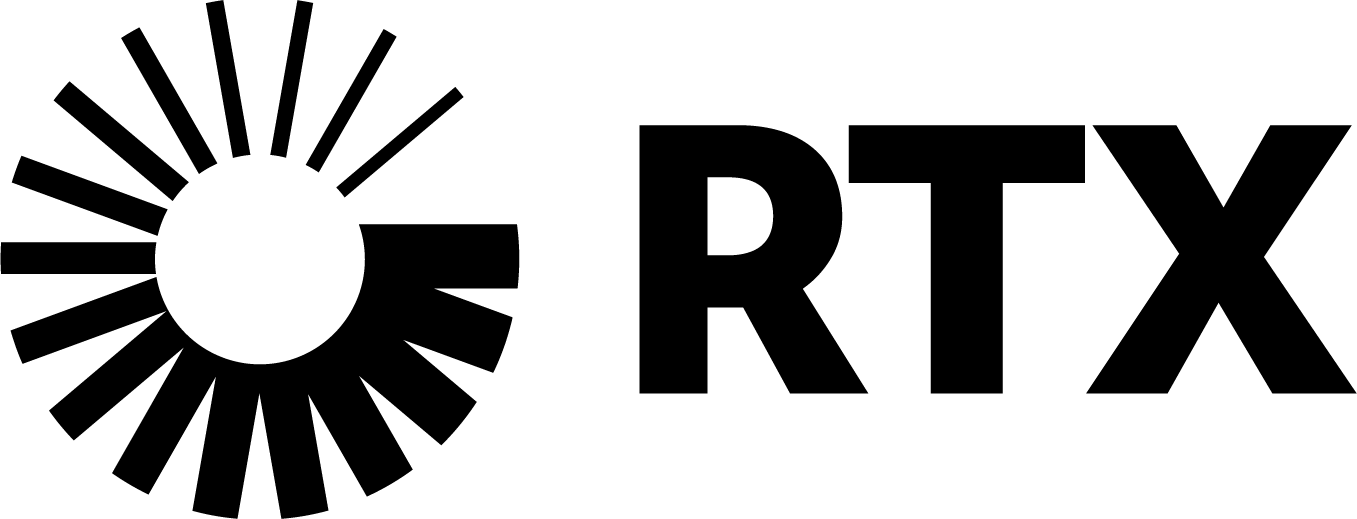 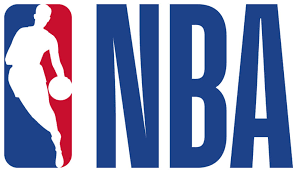 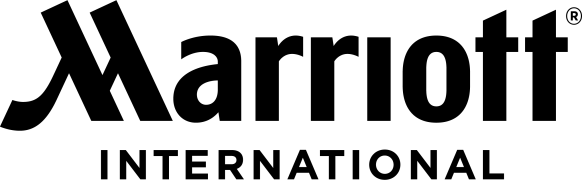 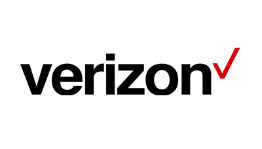 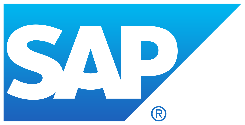 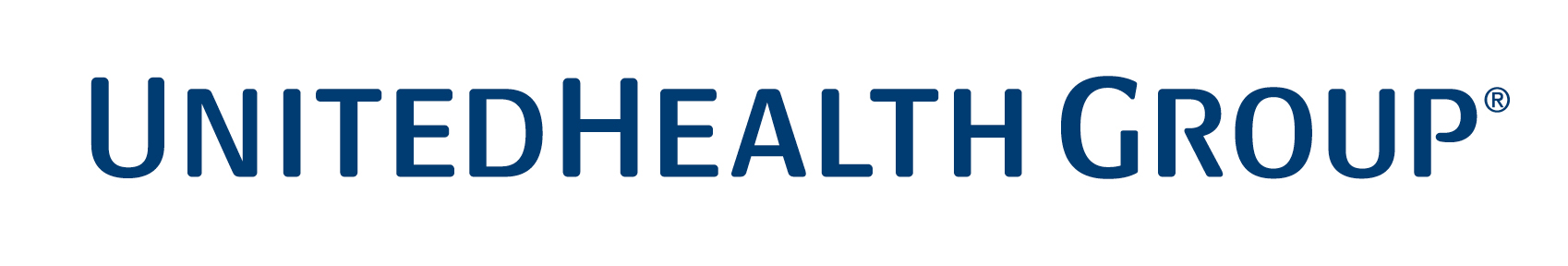 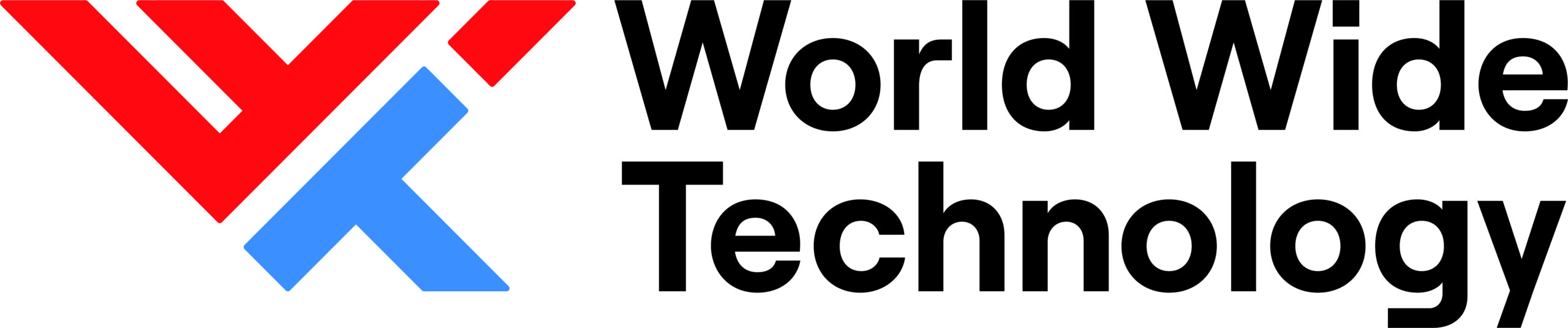 21
NAF Board of Directors
Sanford I. Weill – Chairman Emeritus
Founder, NAF

Gregory J. Hayes –
Chairman 
Executive Chairman, RTX

Kenneth I. Chenault – Vice Chairman
Chairman and Managing Director, General Catalyst

Robert Smith – Vice Chairman
Founder, Chairman and Chief Executive Officer, Vista Equity Partners

Eugene A. Ludwig – Secretary
Chief Executive Officer, SpringHarbor Financial

Jeffrey A. Brill
Partner, Skadden, Arps, Slate, Meagher & Flom LLP
Ursula M. Burns
Founding Partner of Integrum Holdings, Chairwoman, Teneo LLC, Retired Chairman & CEO, Xerox Corporation and VEON, Ltd.

Lisa Dughi
Chief Executive Officer, NAF

Erin McSweeney
Chief People Officer, UnitedHealth Group

Jennifer Morgan
Chief Executive Officer, UKG

Nicola Palmer
Retired Chief Technology Ambassador, Verizon

Thomas Penny III
President, Donohoe Hospitality Services 

Joseph J. Russo
Executive Vice President and President, Global Networks and Technology, Verizon

David L. Steward
Founder and Chairman, World Wide Technology	
Sandy Torchia
Vice Chair, Talent and Culture, KPMG LLP

Joseph M. Tucci
Chairman & Co-Founder, Bridge Growth Partners

Marc Weill
Senior Advisor, Two Sigma Ventures 

Dantaya Williams
Chief Human Resources Officer, RTX
Matthew Zielinski
EVP, President International Markets, Lenovo

Lauren Budzich-Goren
Strategy and Execution
Ex Officio Board Member & Chair, NAF Alumni Leadership Council, Senior Manager, US Commercial Transformation, J&J MedTech
NAF Board members are leaders in their fields and strong advocates for improving education and workforce development.

Through their leadership, guidance, and support, NAF is able to fulfill its mission of developing the next generation of future-ready employees.
22
NAF STEM Advisory
Committee
Nicola Palmer
Chair
Retired Chief Technology Ambassador, Verizon

Alencia DeAnda-Gregg
AVP HR Business Partner Human 
Resources Organization, 
AT&T

Joseph Dill, DDS, MBA
Chief Dental Officer, 
Delta Dental Plans Association 

Lisa Dughi
Chief Executive Officer,
NAF

Vinay Iyengar
Partner, 
Foundation Capital

Marilyn McDonald
Senior Vice President, 
Commercial Digital & Innovation, 
Moderna

Brian MonahanGlobal Client President; Head of Dentsu Innovation Initiative US, Head of Solutions
West dentsu international

Milanka Muecke
Director, Global Commercial Marketing, Workstation Business, 
Lenovo

“Ram” Sankaran Ramanathan
Vice President, Network Systems, 
Verizon

Juan F. Rodriguez
National Strategic Advisor – SLED K12
E-rate and Federal Funding, 
World Wide Technology

Bobby Soni
Global Technology Consulting Leader, 
KPMG International

Brian Thomas
President & CEO, 
Lightspeed Systems
Developed in 2013 as an adjunct to NAF’s Board of Directors, the STEM Committee addresses the growing role of science, technology, engineering, and mathematics in the economy. It guides workforce development through strategies in curriculum, work-based learning, employee engagement, advisory boards, college access, and educator development while fostering collaboration among top STEM leaders to attract and support high-quality talent in STEM careers.
23
Starting an Academy
NAF Admissions
Admissions
Getting Started
Form a dedicated team of stakeholders with a shared vision to start a NAF career academy. The multi-disciplinary team represents the school community and brings their expertise and perspective to develop the academy design plan. Refer to the Academy Design Team Prep Guide.
Year of Planning Program 
Year of Planning: A customized developmental process for establishing a NAF academy. Schools with limited experience in designing a career-focused program receive personalized support and technical assistance to align your programming goals with the NAF Design before the academy launches. The planning phase typically lasts one school year but can extend from 6 to 18 months. This approach helps establish a sustainable foundation for academic success and builds the capacity to fulfill commitments to students and the community. 
The application fee is $12,000 (a $2,000 annual membership fee applies upon Launch)
Fast Track Program 
Fast Track: An accelerated path to NAF membership. The process is designed for existing career academies meeting most NAF standards, or are NCAC or Linked Learning Certified. The application process typically lasts three months but may vary based on your academy’s launch year goal. It involves gathering documentation to demonstrate alignment with the NAF Design. This approach allows for an expedited academy launch and access to support, resources, and connecting students to opportunities.
The application fee is $4,000 + a $2,000 annual membership fee
25
[Speaker Notes: Who is Eligible?
NAF promotes full district engagement in creating academies to maximize successful and sustained academy development. The annual membership fee is $2,000 per academy, with multi-academy discounts available. Begin the process by completing the NAF Interest Survey to indicate your interest and commitment to partnering with NAF.]
Year of Planning
Roadmap
Key Steps to DevelopingYour Academy Design Plan.
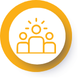 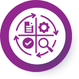 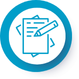 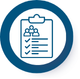 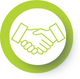 Team Building& Leadership
AcademyQuality
Program ofStudy
Student Recruitment& Enrollment
AdvisoryBoard
Form a multi-disciplinary team with a shared vision to create acareer academy.
Hold the YOP Kickoff and develop an Action Plan to document Academy Design Plan progress.
Develop a career-connected program with advanced academics and early college options.
Develop an open choice student recruitment plan that emphasizes equitable and inclusive practices.
Develop an employer engagement plan to recruit business partners and advisory board members.
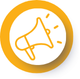 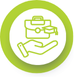 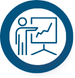 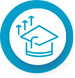 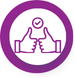 LaunchYear
Work-BasedLearning
AuthenticProjects
College & CareerReadiness
YOPGraduation
Finalize your Academy Design Plan and schedule the graduation meeting.
Coordinate a new student orientation before school starts and prepare a press release to announce the academy opening.
Develop a work-based learning plan for academy grade levels to include advisory board participation.
Develop a career-connected authentic project-based learning plan per grade level.
Develop a college and career readiness plan.
26
[Speaker Notes: Follow these essential steps to develop YOUR academy design plan. Use this roadmap as a guide to customize your timeline and navigate the Year of Planning with ease!]
Fast Track
Pacing Guide
Your Accelerated Path toNAF Membership!
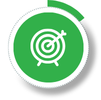 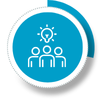 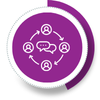 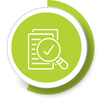 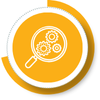 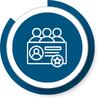 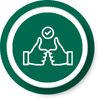 GettingStarted
Admissions(Day 1 – Day 14)
Assessment(Day 15 – Day 21)
Evidence(Day 22 – Day 45)
Adjustments(Day 46 – Day 60)
Membership(Day 61 – Day 75)
Graduation(Day 76 – Day 90)
*The 90-Day sample timeline is flexible based on your academy development needs.
27
Academy Design Team
Identify Core Team Members.
School leadership, advocacy, resources, master scheduling, and community support
Academy program coordination and leadership, advocacy, and overall management of implementing NAF’s design
Business/community liaison, work-based learning program, and internships
Student recruitment, supports and interventions, student scheduling, and social-emotional and academic advisement
SchoolAdministrator
AcademyLead
Work-BasedLearning Coordinator
Counselor
Career-pathway expertise and integration through authentic project experiences and work-based learning strategies
Postsecondary education liaison and coordinating college/career activities
Core-content expertise and integration through authentic project experiences and work-based learning strategies
Students’ interests/needs, academy program impact/effectiveness, and recruitment
Career Pathway 
Educator
College & CareerCoordinator
Core-ContentEducator
AcademyStudent
28
[Speaker Notes: Sample ADTRecruit individuals with a shared vision to establish a career academy that aligns with the NAF Design. The multi-disciplinary team represents the school community and brings their expertise and perspective to develop an academy design plan: school district leaders, high school administrators, career-pathway educators, business/community liaisons, post-secondary liaisons, etc.]
Join the NAF Network
Next Steps
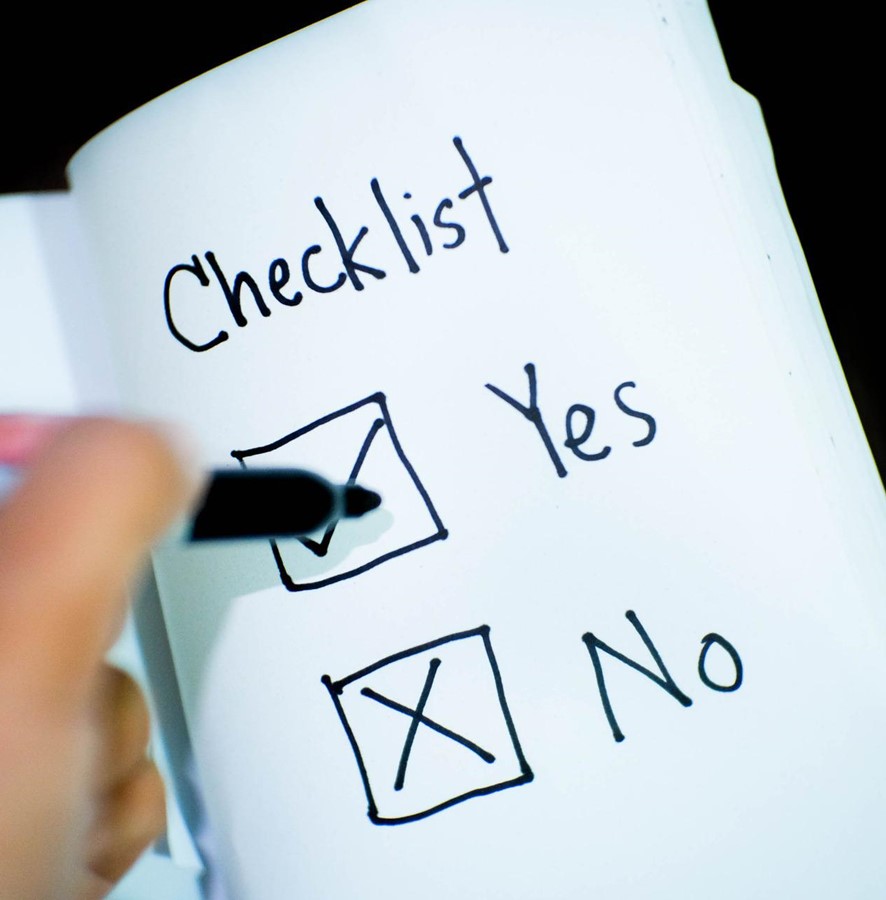 Reflect on the district vision and assess readiness - NAF Interest Survey
Assess student interest and workforce support – select a career pathway 
Review budget considerations
Recruit a multi-disciplinary Academy Design Team (ADT) to establish a NAF career academy and complete admissions requirements.
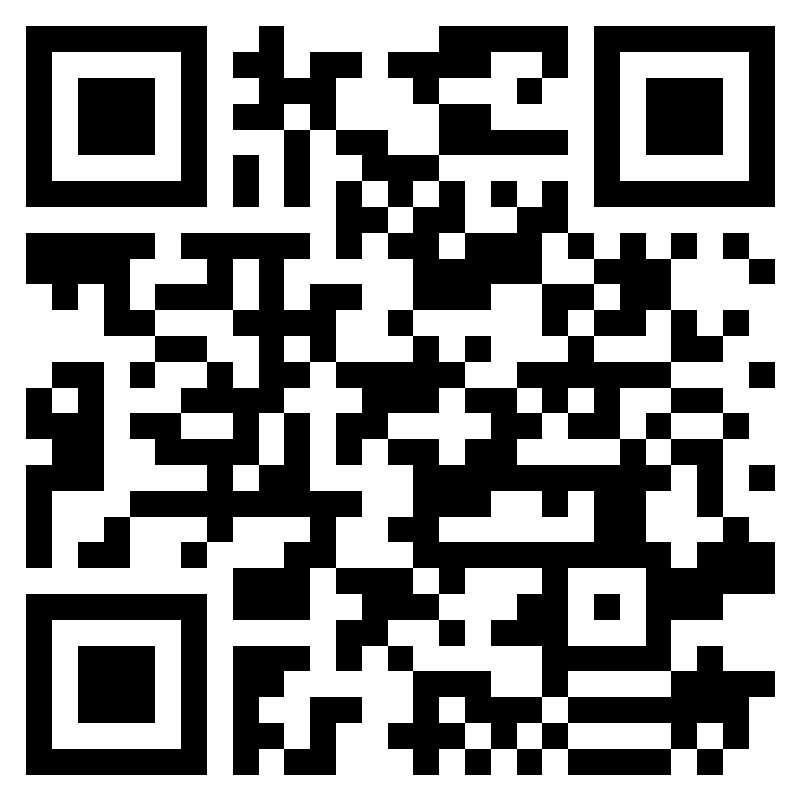 Admissions Questions?
Scan QR Code To Request More Information
Jennifer Geisler, Director, Emerging Academies
jgeisler@naf.org
29
Questions?
Learn More About NAF!
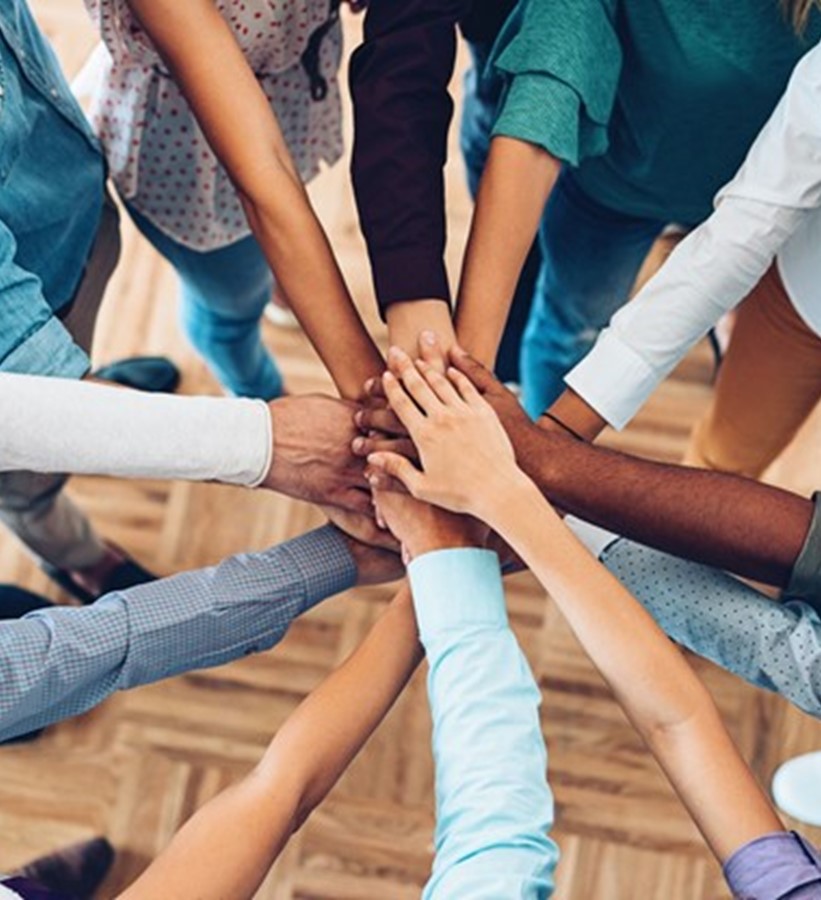 The NAF Difference
Get to Know KnoPro
WBL Key Concepts
Alumni Benefits
About NAF
Watch NAF’s Approach to WBL
30
NAF Personal Impact
“This is where I started,and I made it!”
“Why was NAF and the internshipexperience life changing? Because Ifound a home, I found a place where Imattered, where people were genuinelyinterested in my success and development. The experience made my dreams more realistic, more tangible.”

-Jackie Burgos
NAF Alumna
Harvard Business SchoolClass of 2014
https://youtu.be/gwh0lR5F1l0
31
32